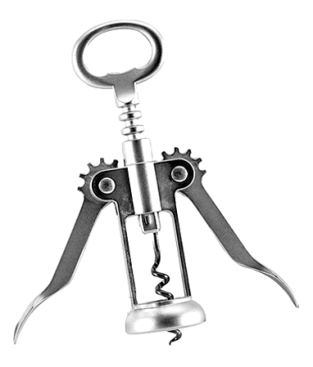 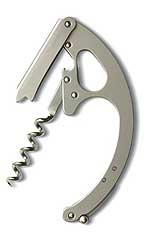 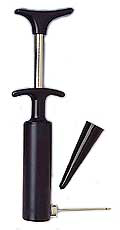 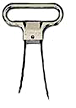 Unit 7.
Material selection:
Translation, screening, ranking, documentation
Mike Ashby
Department of Engineering, 
University of Cambridge
[Speaker Notes: The PowerPoint Lecture Units For 2024

The Lecture Units developed for teaching in connection with Granta EduPack are listed at the end of this presentation.]
Learning objectives for this lecture unit
Resources
Text:  “Materials: engineering, science, processing and design” 4th edition by M.F. Ashby, H.R. Shercliff  and D. Cebon, Butterworth Heinemann, Oxford, 2019, Chapter 3, 5 and 7.
Text:  “Materials Selection in Mechanical Design”, 5th edition by M.F. Ashby, Butterworth Heinemann, Oxford, 2016, Chapters 4-5
2
[Speaker Notes: Learning Objectives

These Intended Learning Outcomes are based on a taxonomy of knowledge and understanding as the basis, skills and abilities as necessary for the practical use of knowledge and understanding, followed by acquired values and attitudes enabling assessments and responsible use of these abilities.

Combined with a suitable assessment, they should be helpful in the context of accreditations or for the CDIO Syllabus.

The Texts listed are from books authored or co-authored by Mike Ashby but other texts are also referred to in the Science Notes.]
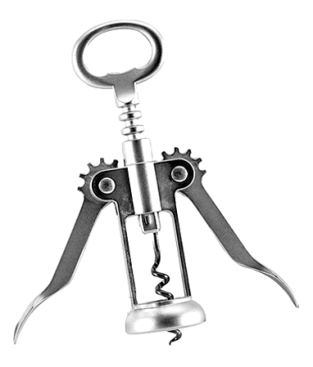 The Ansys Granta EduPack selection toolbox
The selection strategy:
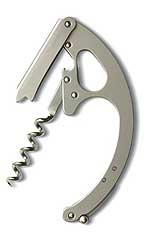 Limit stages
  Graph stages
  Tree stages
Translation – Screening – Ranking - Documentation
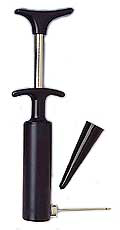 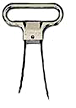 Outline of lecture unit 7
Linking materials to design
Material indices do the job
3
[Speaker Notes: Outline

This is the seventh Unit of a course on Material and Process Selection. The Units link closely to the first two Texts listed on this frame but can equally by used in conjunction with texts such as Callister, Budinski, Askeland and others. The relevant chapters of the Texts are listed on the Outline frame of each Unit. The methods developed in the course are implemented in the Granta EduPack software, which is structured to evolve in pace with the student throughout a four-year engineering program. This first Unit introduces materials and processes, and the way in which information about them can be classified, stored, retrieved and explored.]
Material  data needs

Data for material family
(metals, ceramics, polymers..)

Data for material class
(Steel, Al-alloy, Ni-alloy…..)

Data for single material 
(Al-2040, Al-6061, Al-7075…..)
Concept
Embodiment
Detail
Product specification
Market need
Problem statement
The design process
4
[Speaker Notes: The three stages of Design

Design starts with the identification of a market need. Concepts (general working principles) are identified to fill the need. The most promising of these are developed into sketches or diagrams indicating configuration, lay-out and scale (“embodiment”). One or more of these is selected for detailed development, analyzing performance, safety and cost. The output is a design enabling the construction of a prototype that, after testing and development, goes to manufacture. 

Material information enters all stages of the design. At the concept stage the design is fluid and all materials are candidates. Here the need is the ability to scan the entire Materials Universe, but at a low resolution. As the design gels and the requirements become sharper, the need becomes that for information about fewer materials but at a higher level of precision. In the final, detailed stage when finite element, optimization and other analyses are undertaken, the need is for data for just one or a very few materials at the highest precision. The screening process narrows the initially wide material search space containing all materials ultimately leading to a final single choice.]
Need
Concepts
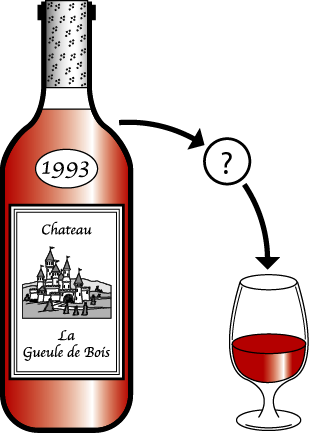 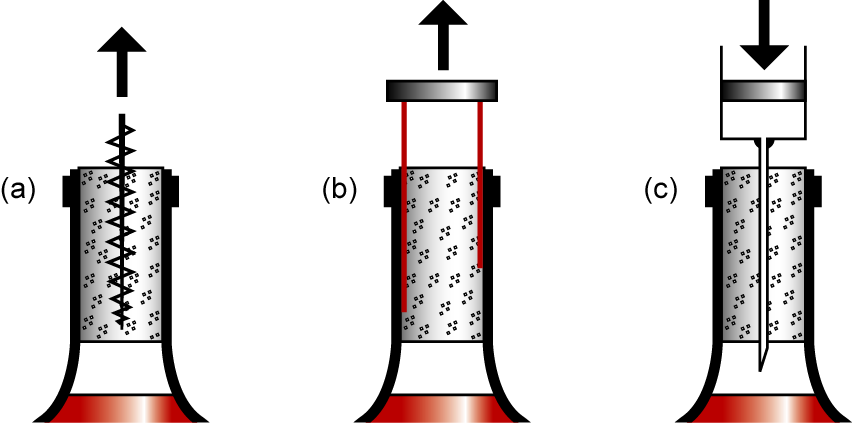 Embodiments
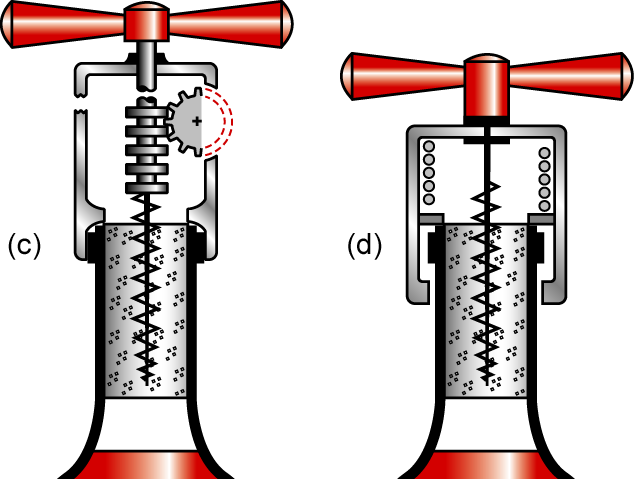 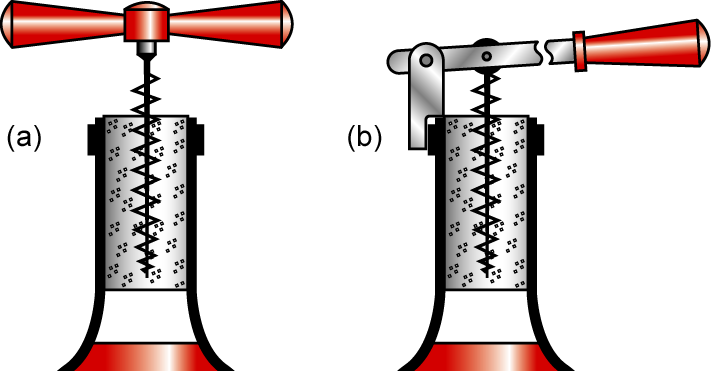 Levered pull
Spring-assisted pull
Geared pull
Direct pull
Need – Concept – Embodiment
5
[Speaker Notes: Concepts and embodiments for corkscrews

Here is an example of the design process at work. By storing wine in a corked bottle, a need is created – that of a device to remove the cork when you want to drink it. Three concepts are shown at the top left: (a) a tensile force is exerted on the cork using a threaded screw, (b) shear tractions are applied to the cork via thin elastic blades, and (c) a pressure is applied below the cork by forcing air into the bottle. (All three concepts have been developed into products and are marketed.) 

The lower row shows four embodiments of just one of these – the tensile pull. At (a) is direct pull, and (b) is levered pull, at (c) is geared pull and at (d) is spring-assisted pull.]
Detail
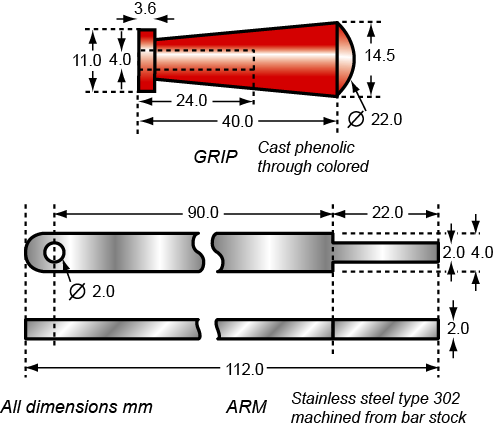 How are those choices made?
Embodiment – detail
Embodiment
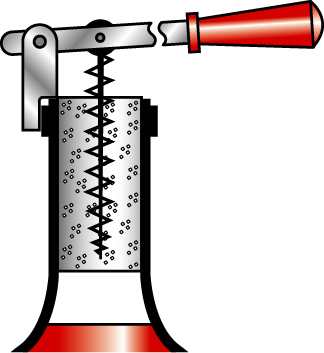 6
[Speaker Notes: Detail design

Here we show the detailed design stage for the lever and grip of the cork screw design ringed in red on the previous frame. The output is a set of drawings or CAD files from which a prototype can be made.]
Comparison engine
  Screening
  Ranking
  Documentation
Able to be molded
Water and UV resistant
Stiff enough
Strong enough
As cheap as possible
(As light as possible)
Density 
Price 
Modulus
Strength
Durability
Process compatibility
More…….
Final selection
The selection strategy: materials
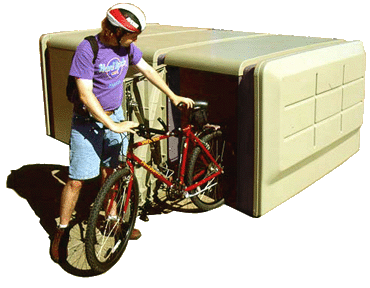 Data:
Material attributes
Process attributes 
Documentation
Design requirements: 
expressed as 
 Constraints    and 
         Objectives
7
[Speaker Notes: The strategy applied to material selection

This frame illustrates the decision-making strategy applied to the selection of a material.

  The Design requirements (upper left) are expressed as constraints that the material must meet and the objectives, defined in a moment, that are chosen as measures of the excellence of choice.

 The Data (upper right) takes the form of a database of the attributes of the materials and processes that are possible candidates for the design.

 The comparison engine applies the constraints, eliminating materials that cannot meet the requirements, and then ranks the survivors, using the objectives, to create a short list. The final choice is made by exploring documentation of the top-ranked candidates.]
Design requirements
Typical Constraints
What essential conditions must it meet ?
What measure of performance is to be maximized or minimized ?
Typical Objectives
Translation is important
Translation: “express design requirements as constraints and objectives”
Be strong enough
 Conduct electricity
 Tolerate 250˚C
 Be able to be cast
Mass
  Volume
  Eco-impact
  Cost
Screening: “use constraints to eliminate materials that can’t do the job”
8
[Speaker Notes: Converting design requirements into selection criteria

The first step is that of translating the design requirements into a specification for materials selection. This frame outlines how this is done. 

The steps are summarized here:
 Identify the function of the component for which the material is sought.
 Identify and list the constraints it must meet: its ability to carry loads safely, satisfy limits on thermal or electrical properties and so forth.
 Identify the objective(s) – what is the ultimate goal fo selecting the best material: minimize the mass? The cost? The environmental impact?
 Finally, identify the free variables – those that the designer is free to change: usually dimensions or shape, and, of course, the choice of material.

From this analysis emerges the inputs to the next two key steps in selection: screening and ranking. We will see examples of translation and screening in a moment. First, the Granta EduPack selection toolbox..]
Creating Charts – choosing materials to plot
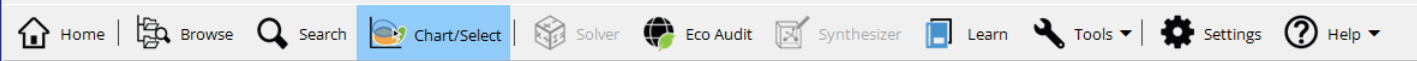 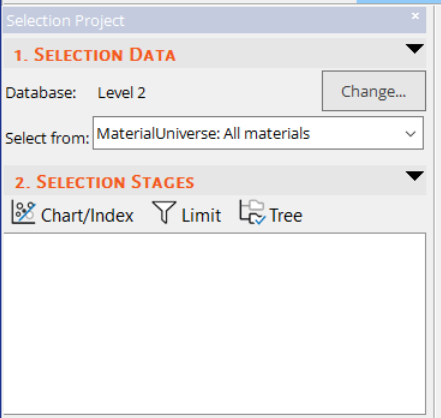 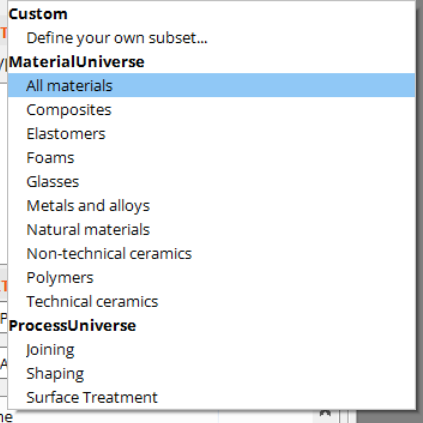 9
Bubble chart
Bar chart
Property 1
Property
Property 2
Creating Charts – single property charts
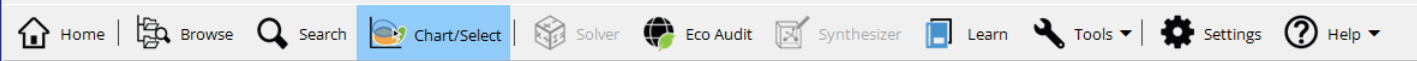 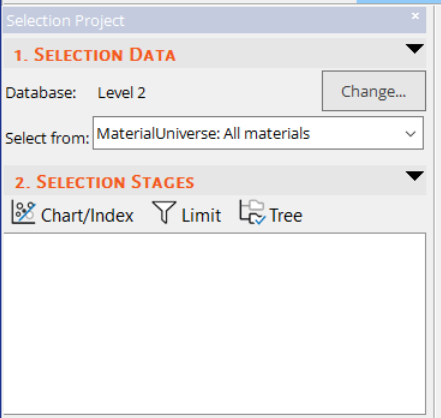 Choose:
Y-Axis
X-Axis
Y-Axis
List of properties

 Density
 Yield strength
 Young’s modulus
 etc.
10
Bar chart
Modulus / Density
/
-
+
)
(
^
*
List of properties
 Density
 Yield strength
 Young’s modulus
 etc
Bubble chart
Modulus / Density
Yield strength / Density
Creating Charts – advanced property charts
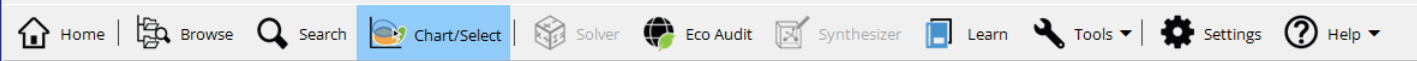 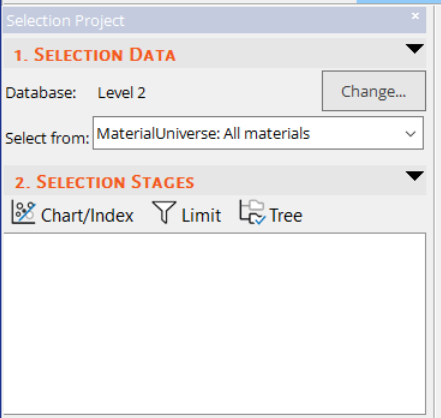 Choose:
Modulus / Density
Y-Axis
X-Axis
List of properties
             Advanced
 Density
 Yield strength
 Young’s modulus
 etc.
11
The Chart tool bar
Chart Annotation Tools
Data highlight tools*
Materials Selection Tools
Delete lines & boxes
Change to nearby record
Curve
User defined records
Arrow
Box selection
Synthesized records
Text
Index line
Reference Record
Favorite records
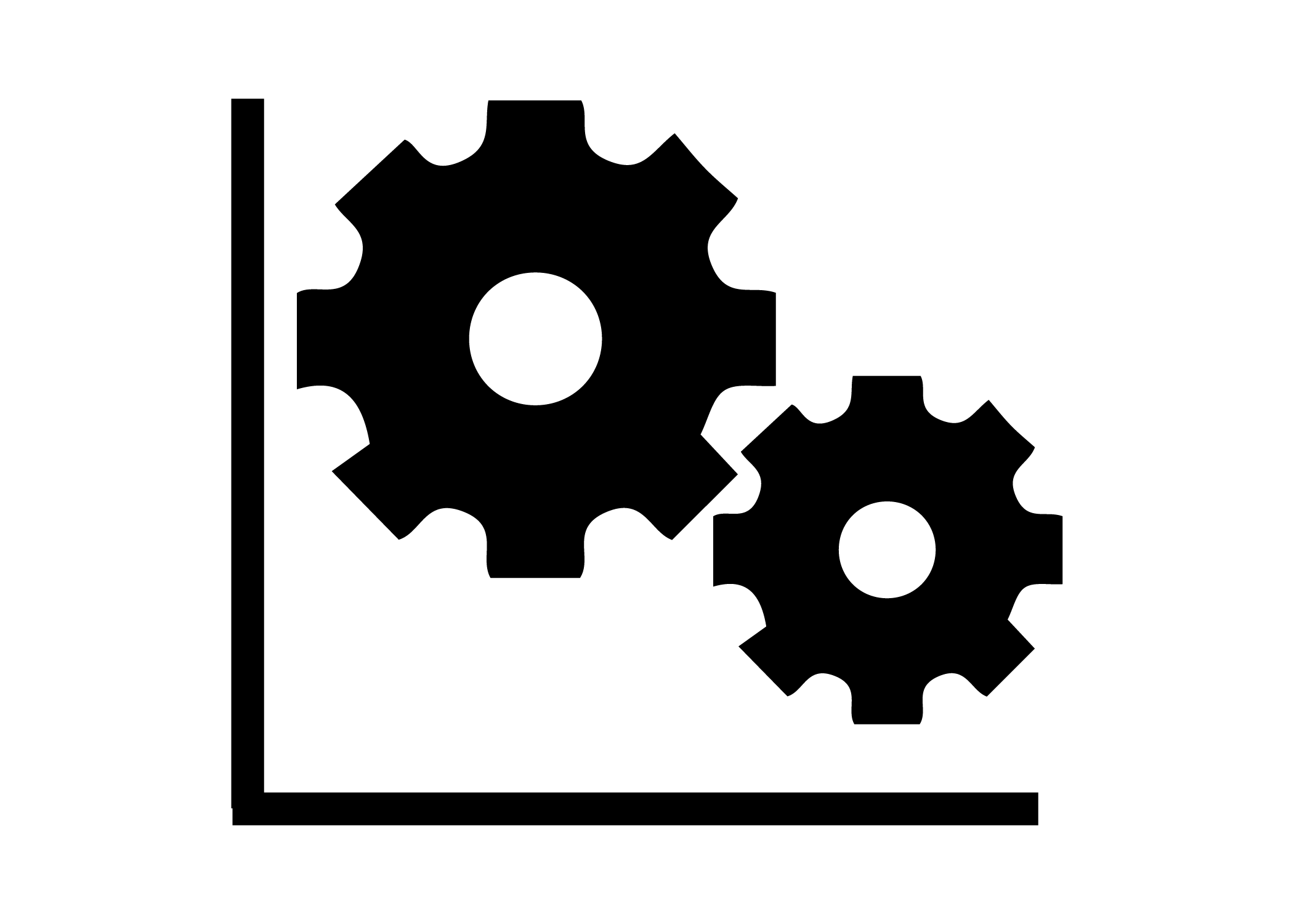 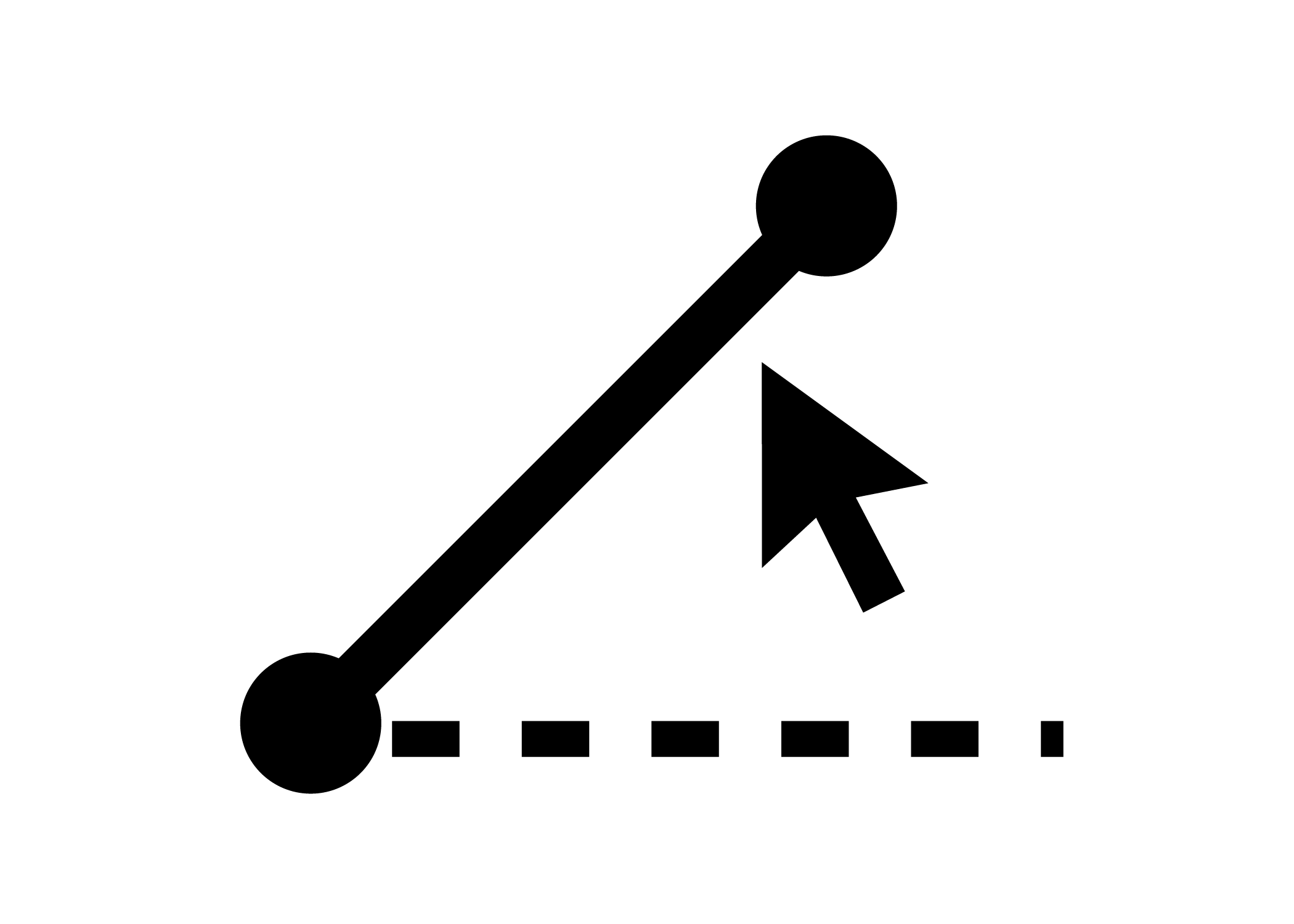 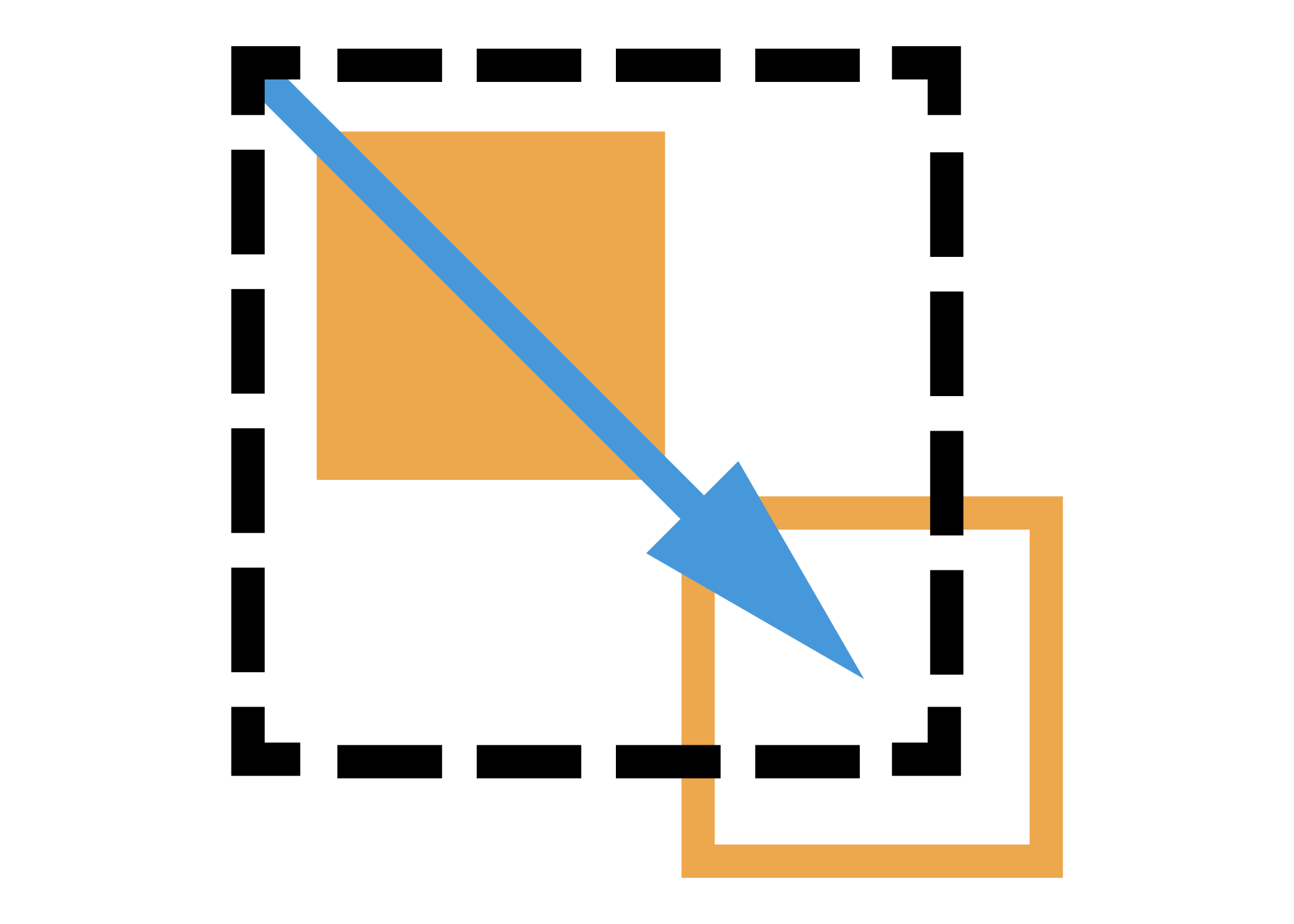 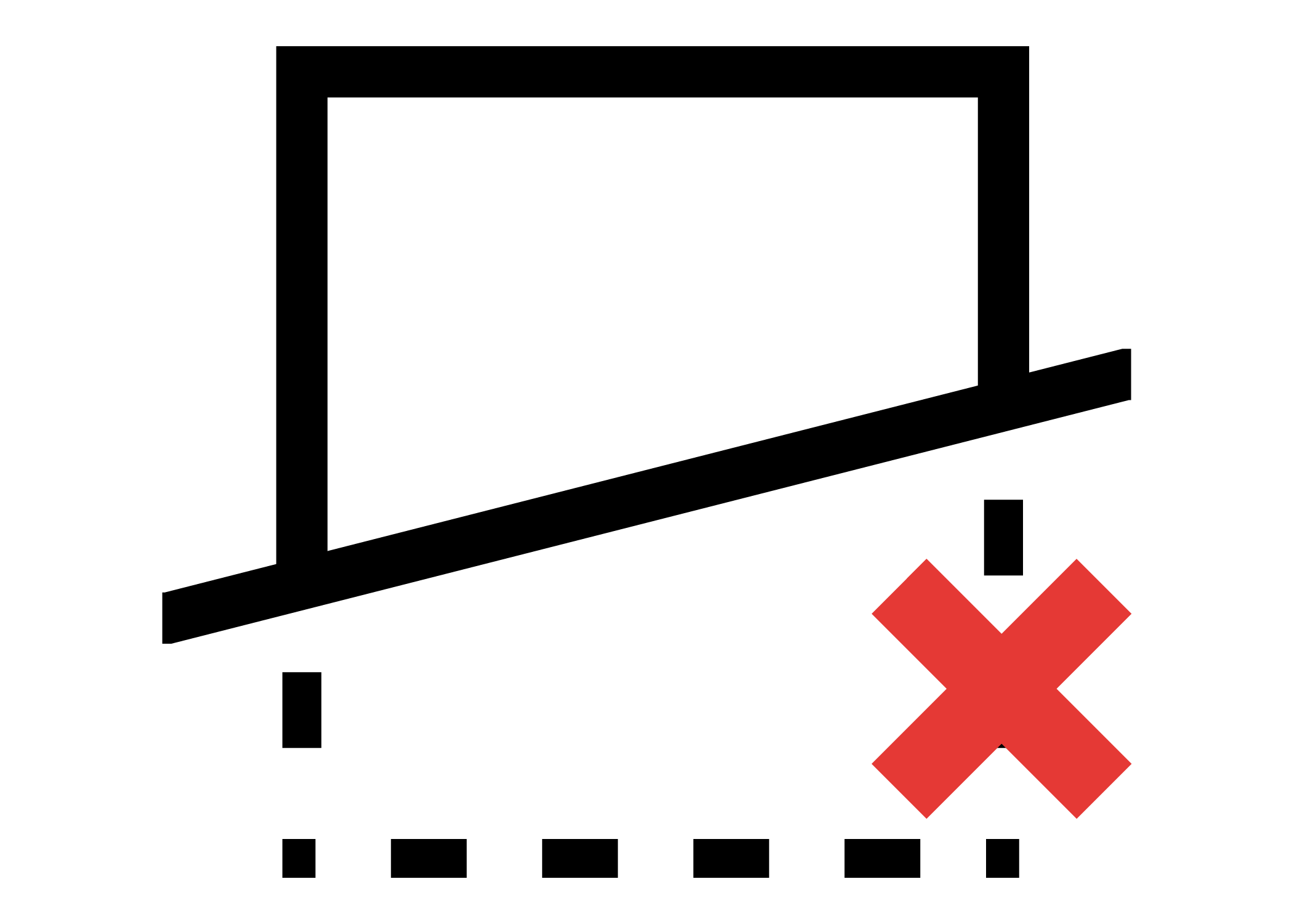 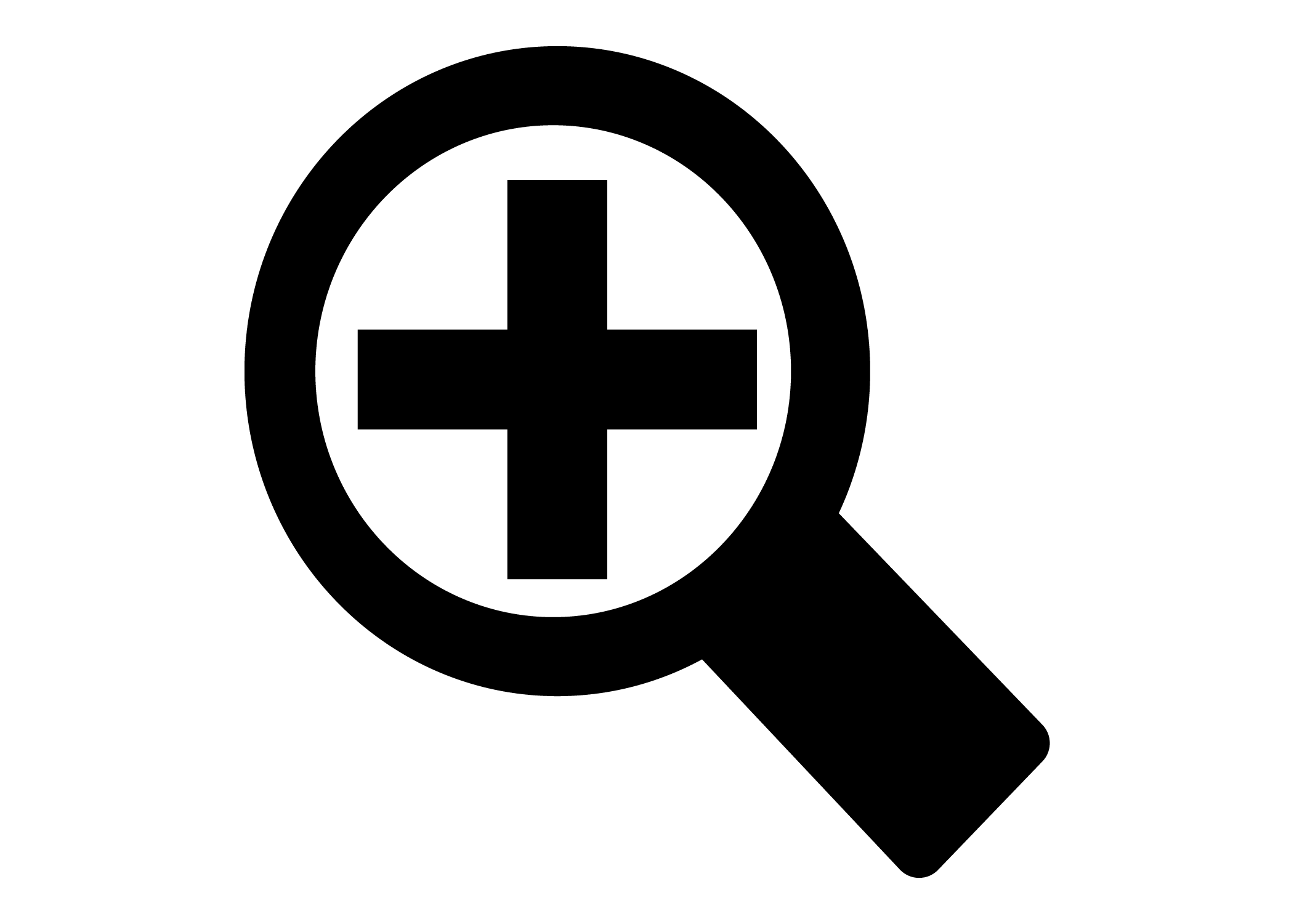 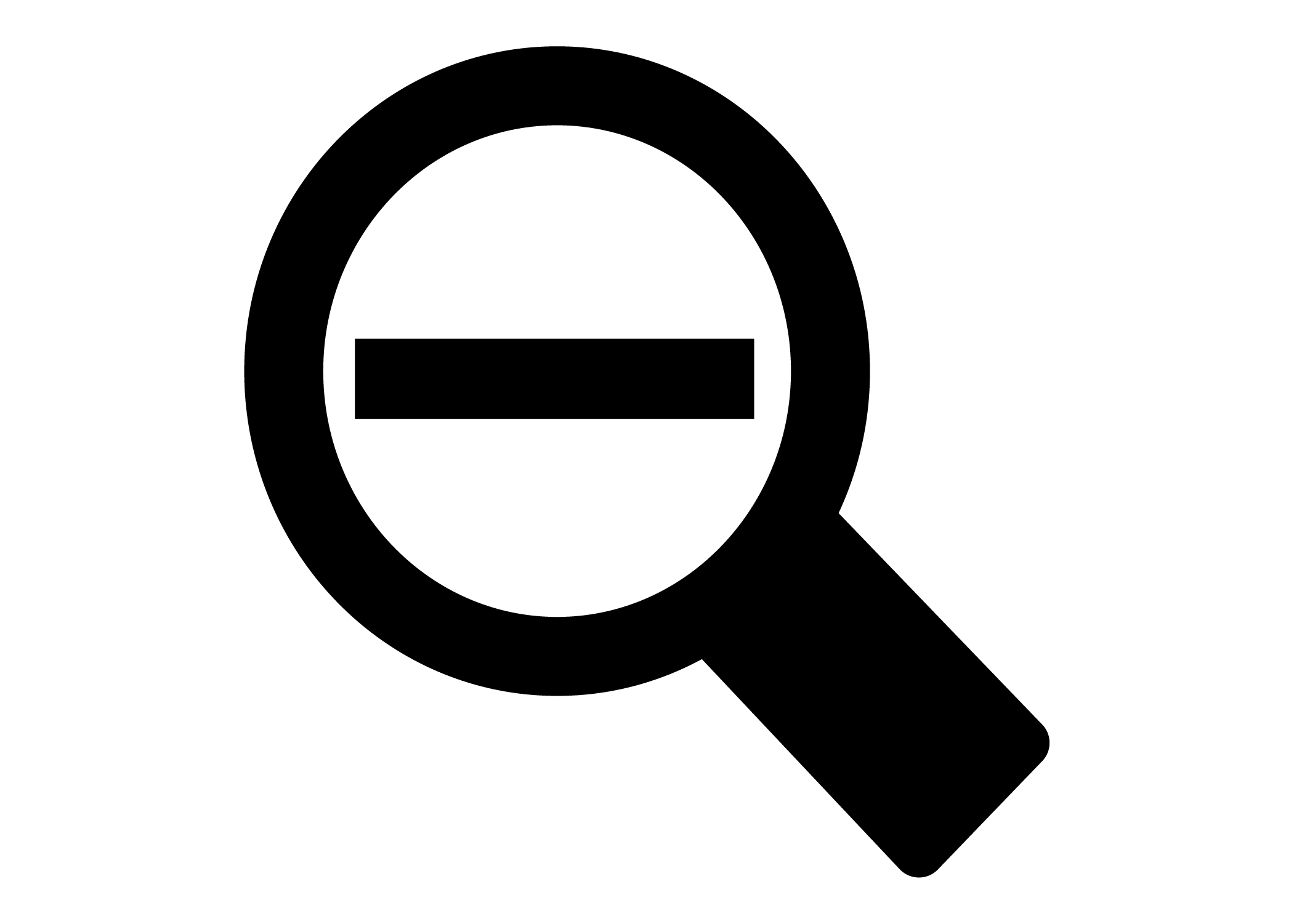 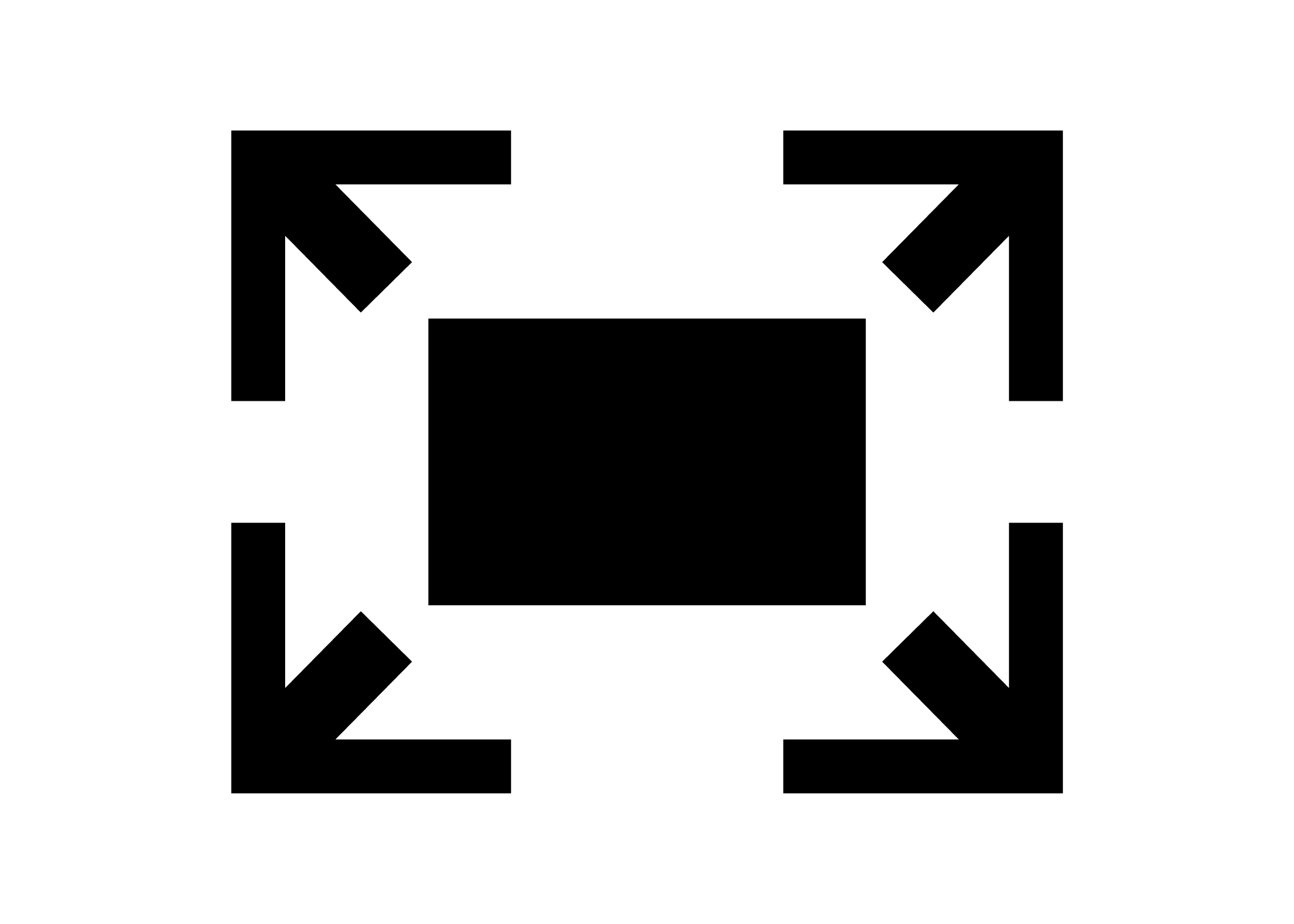 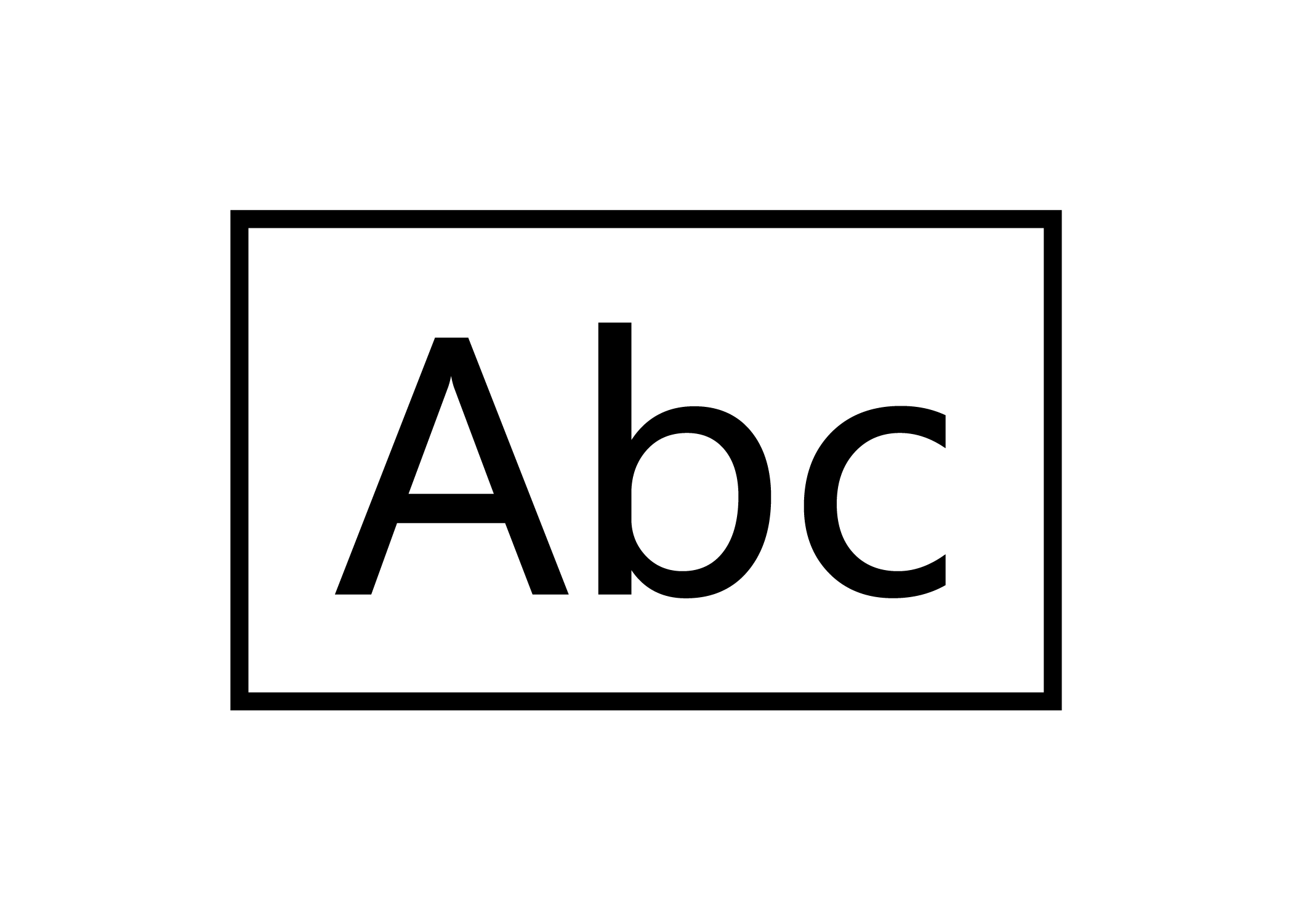 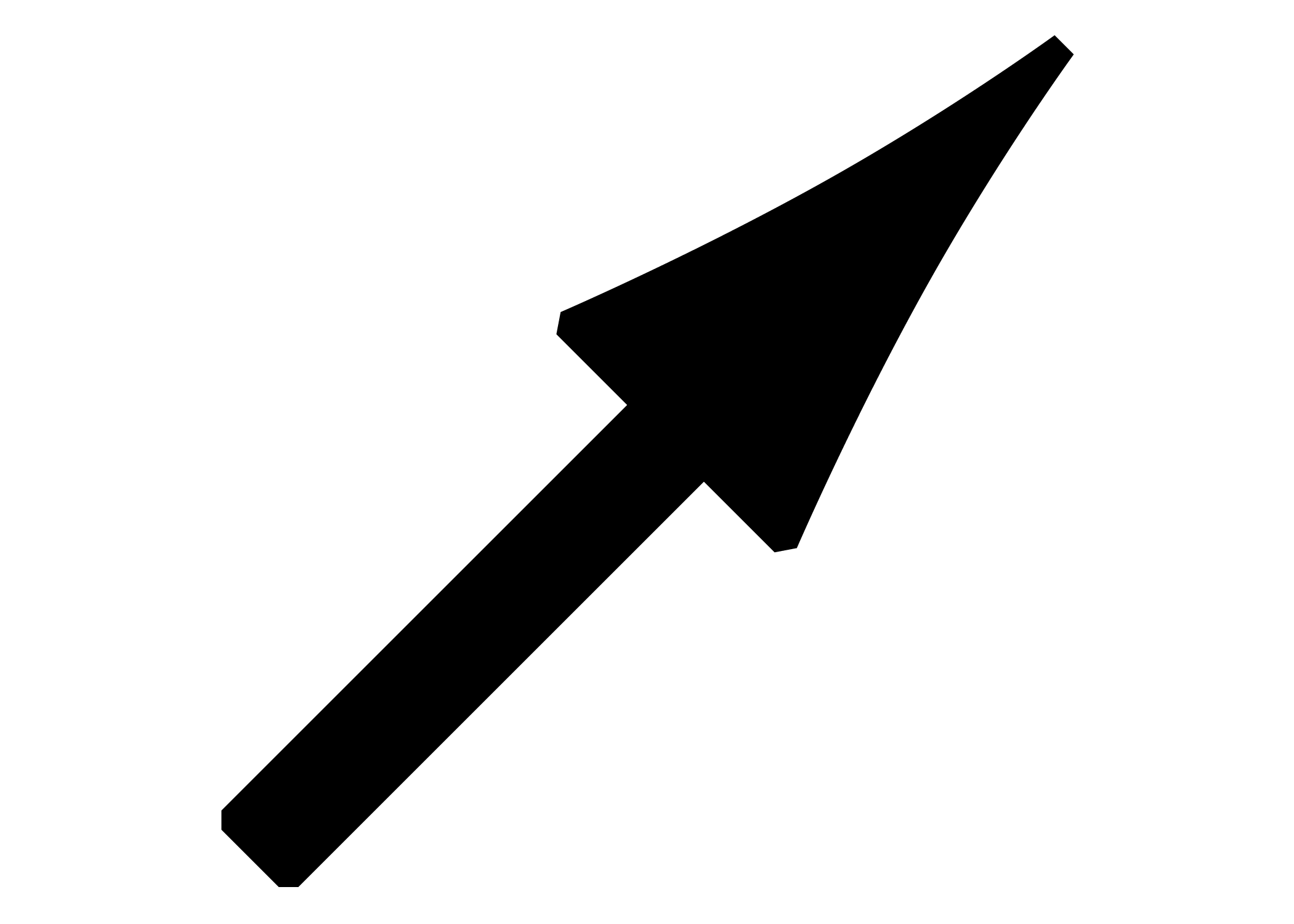 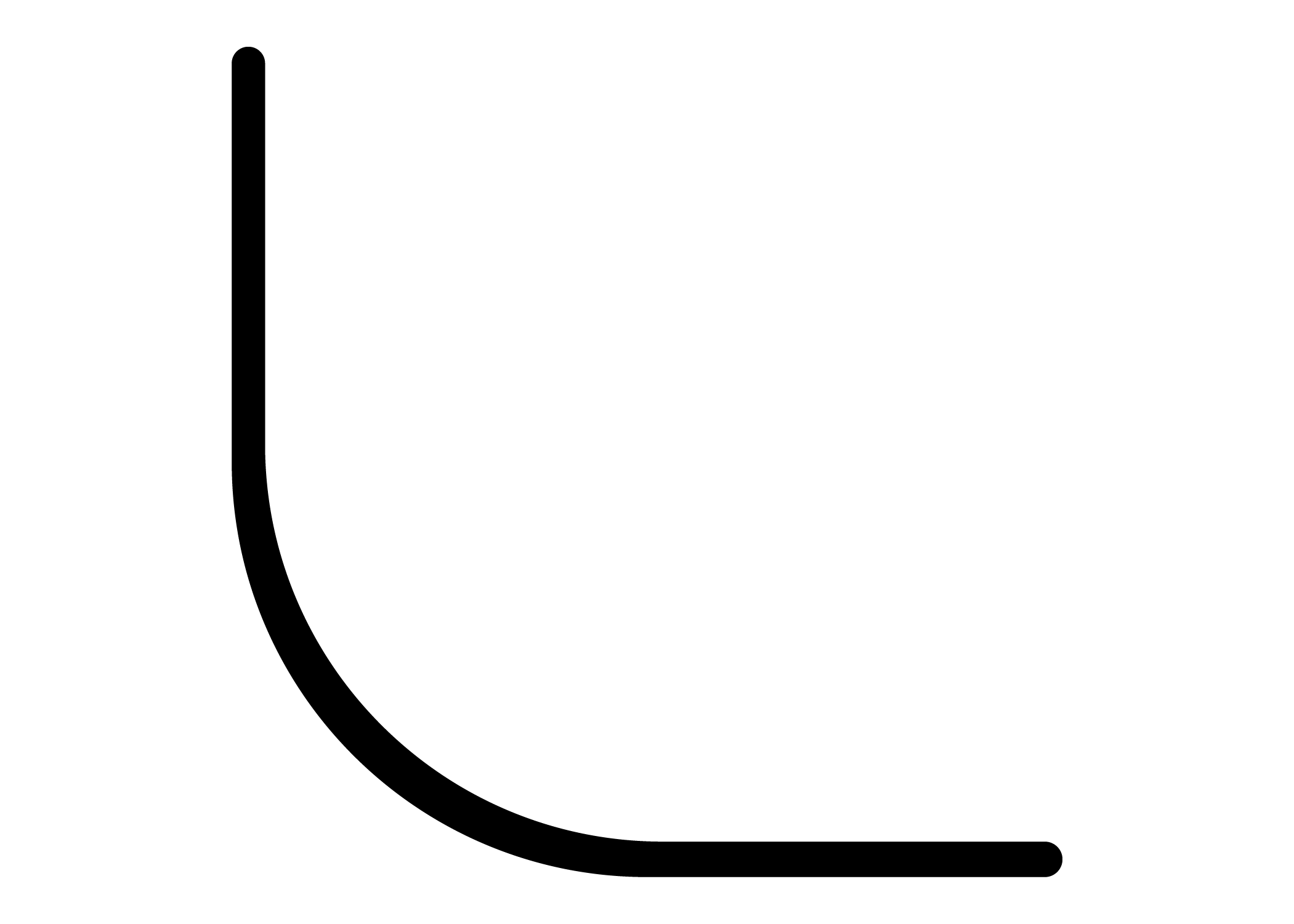 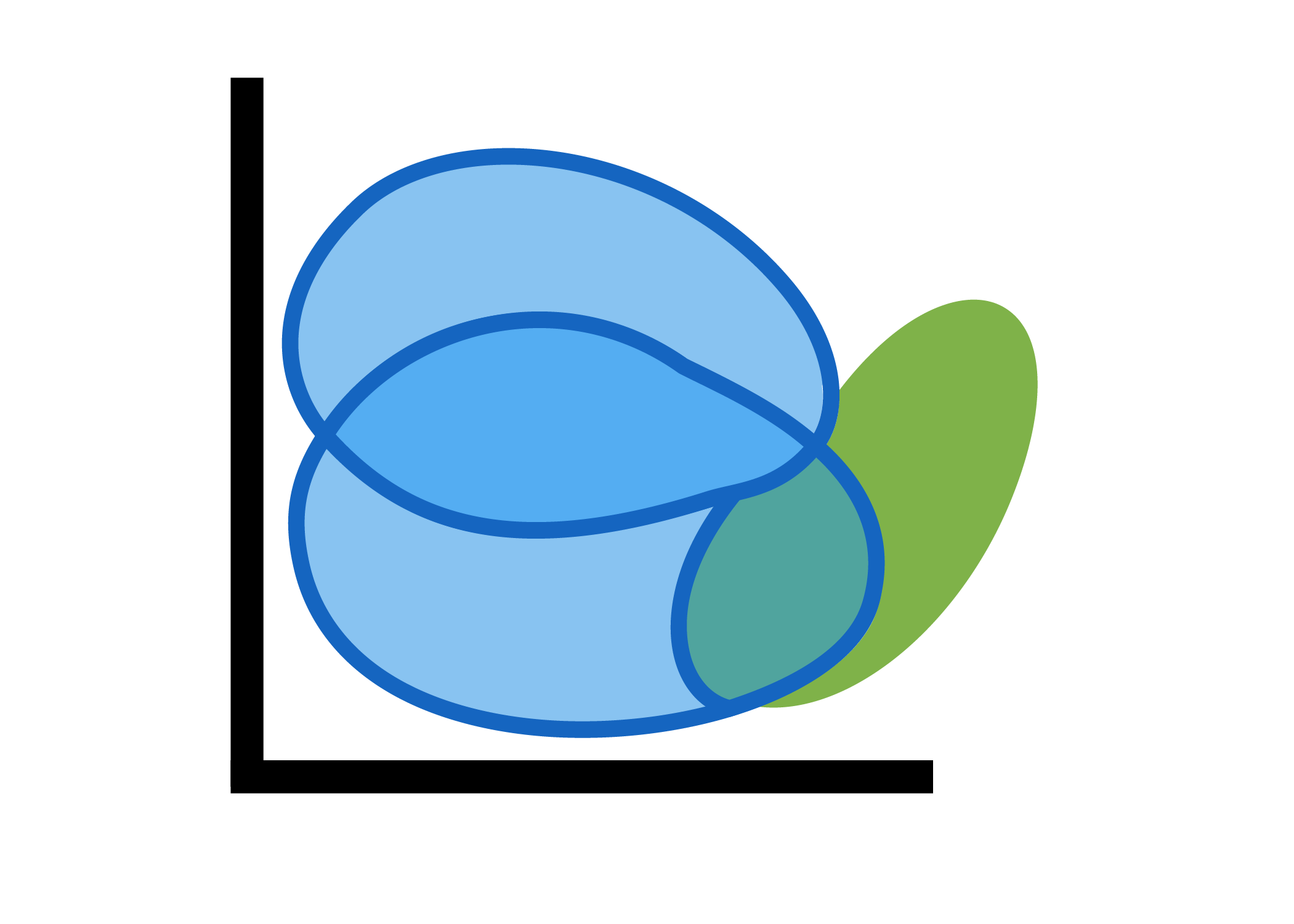 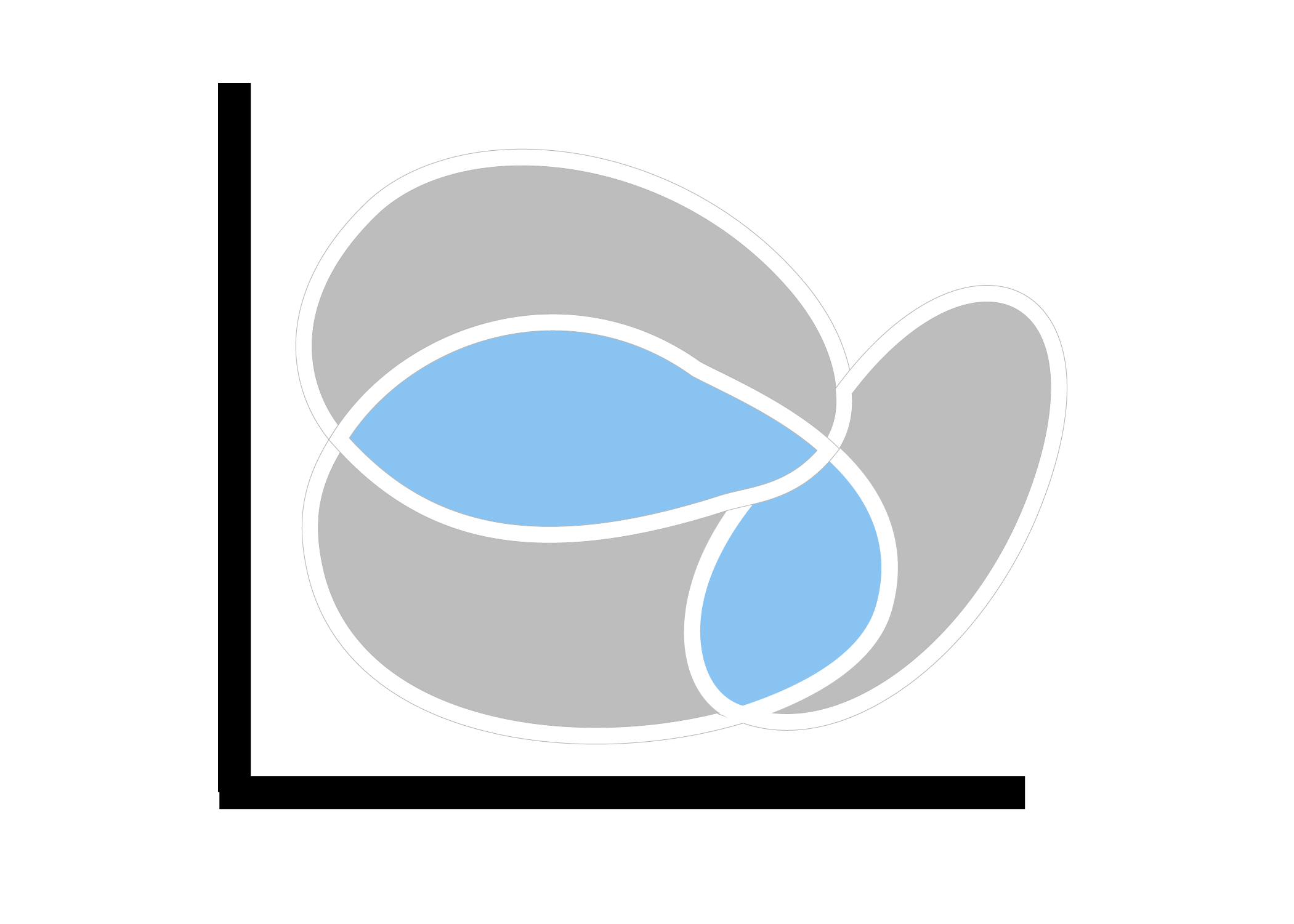 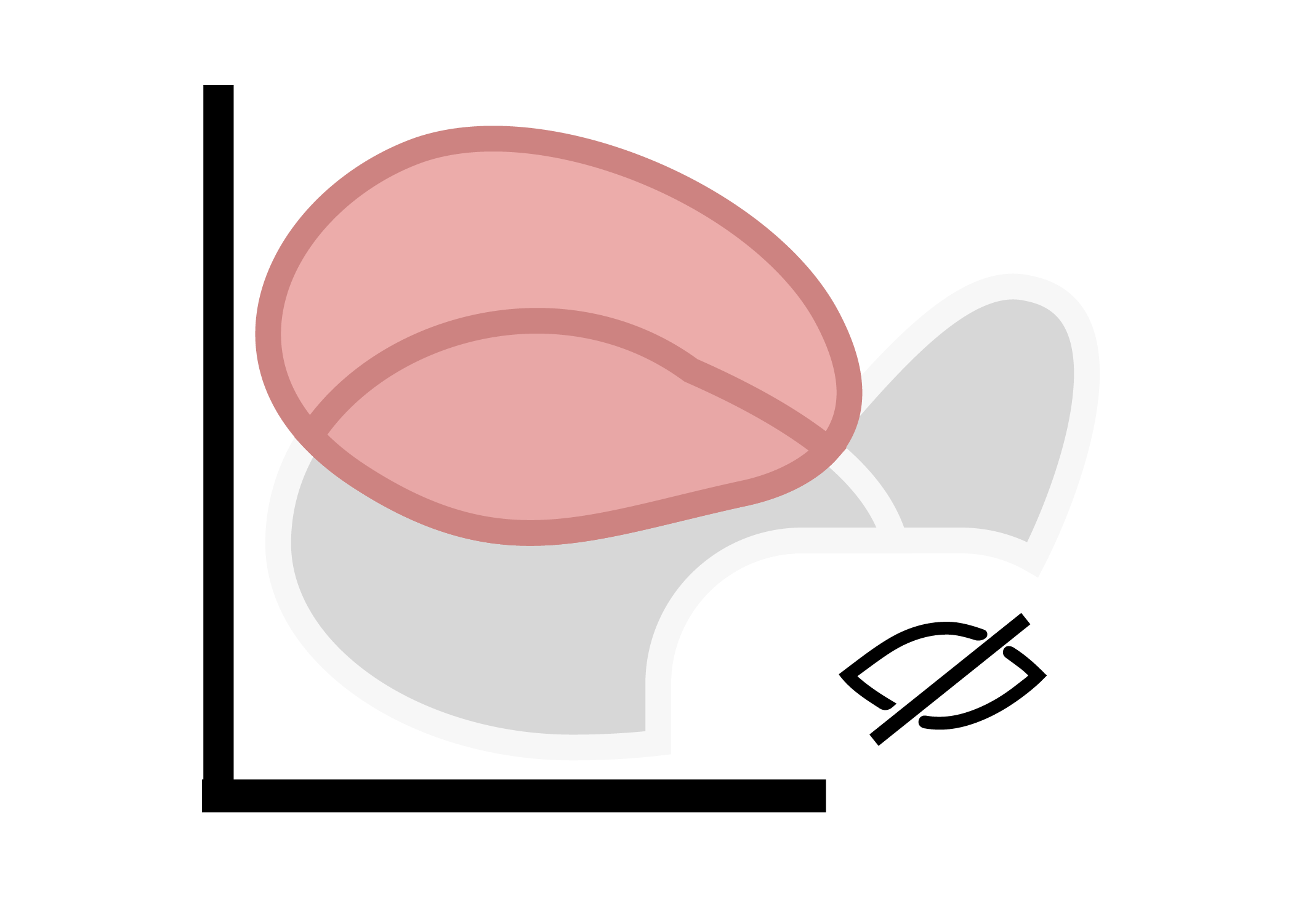 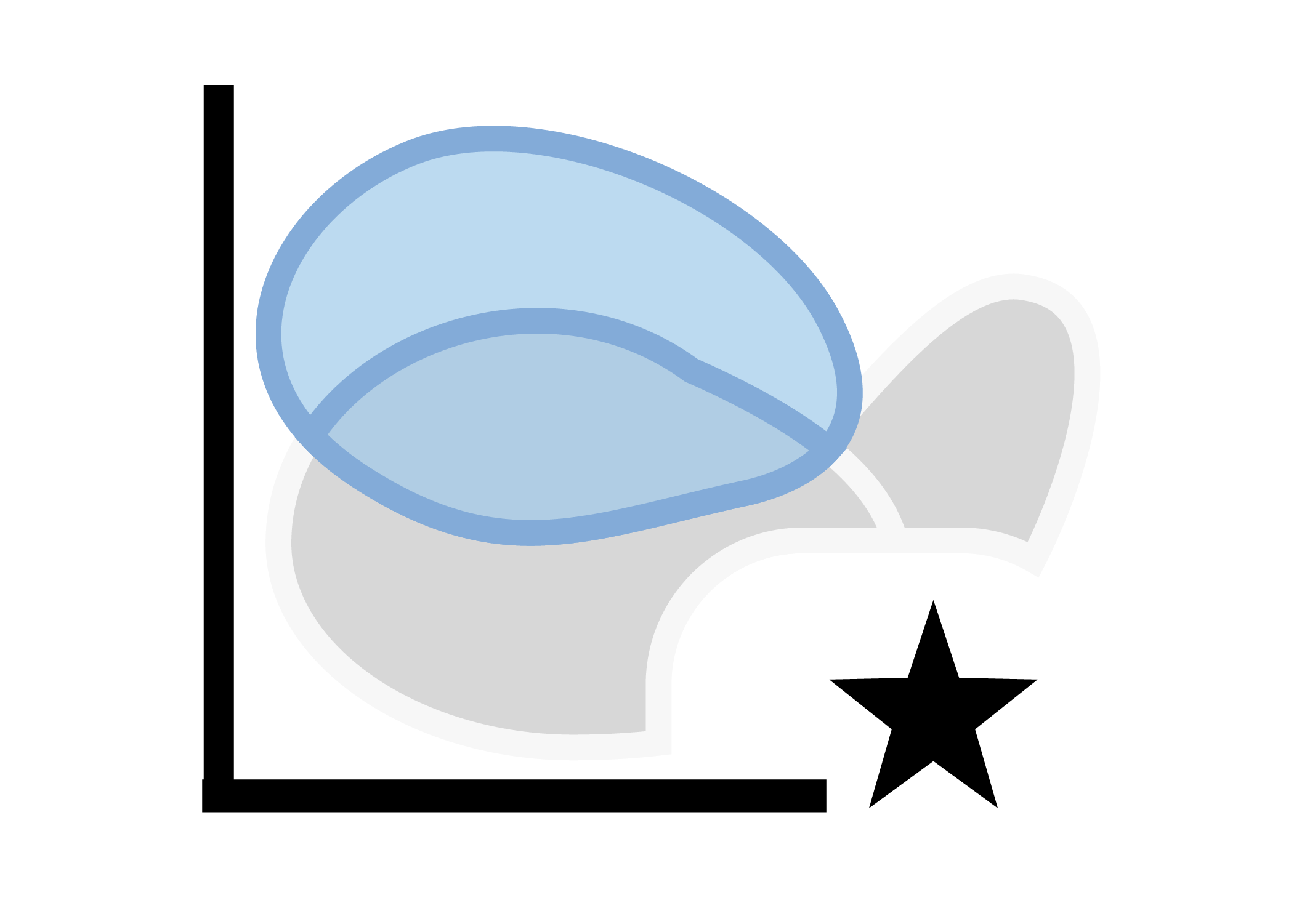 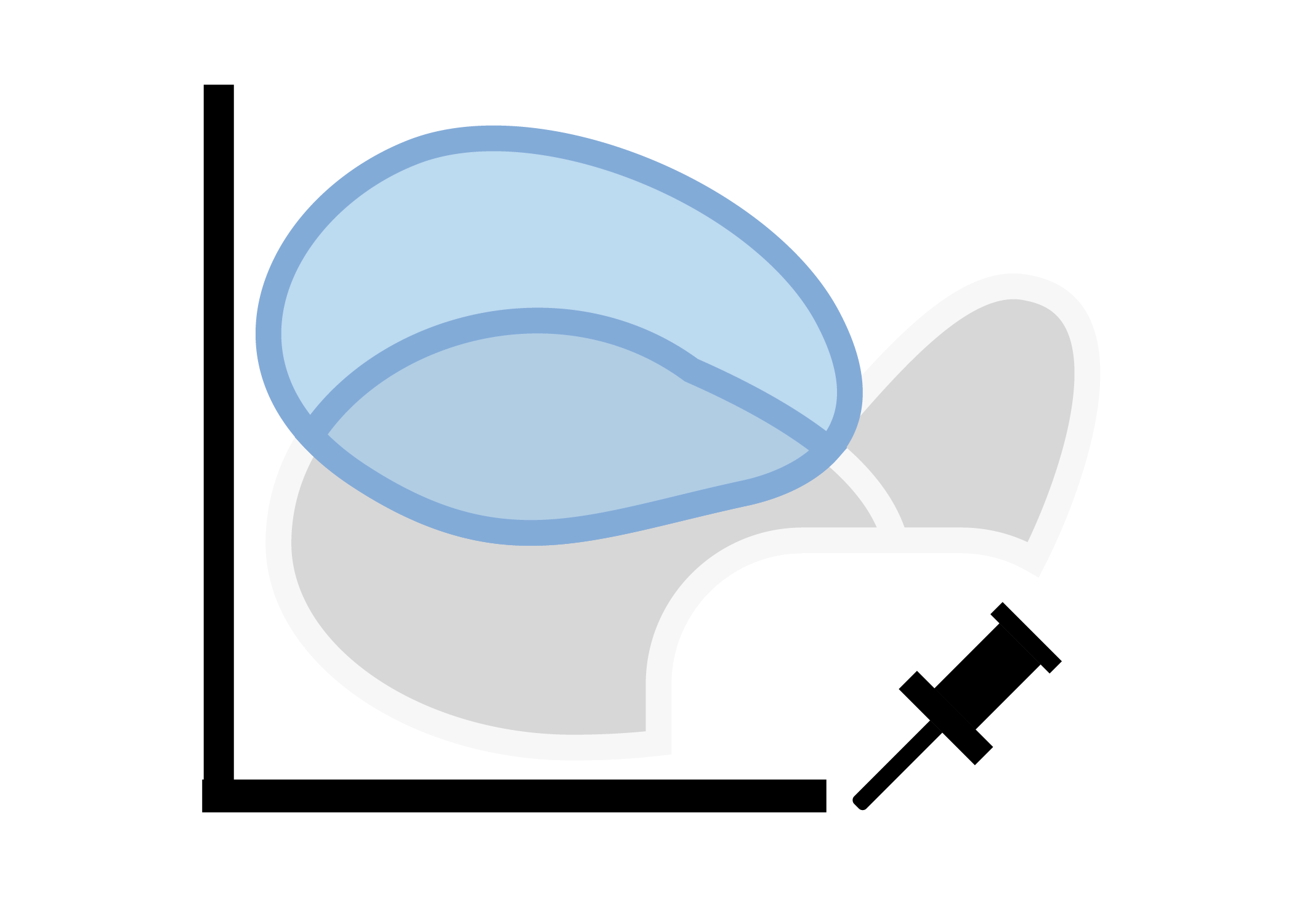 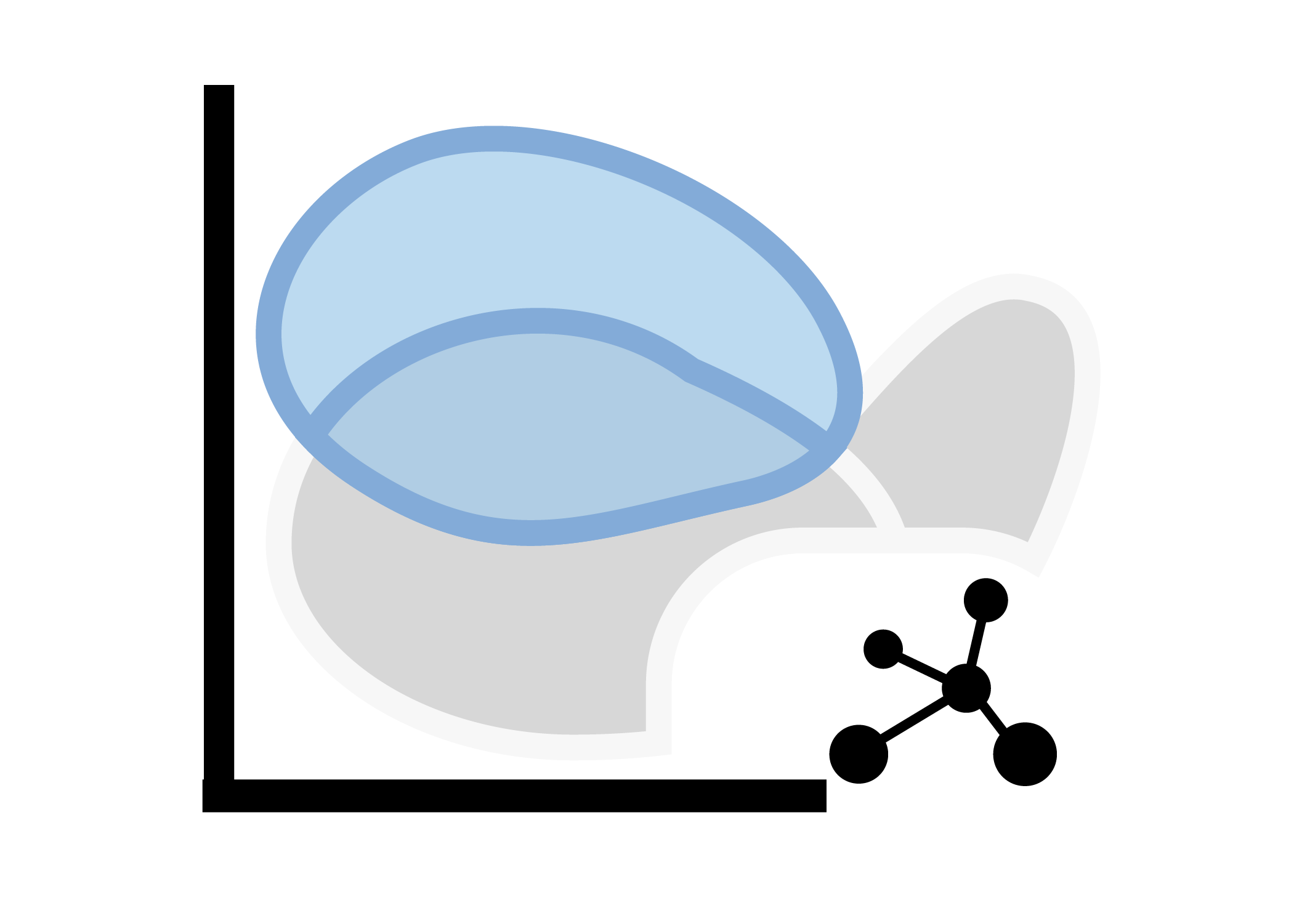 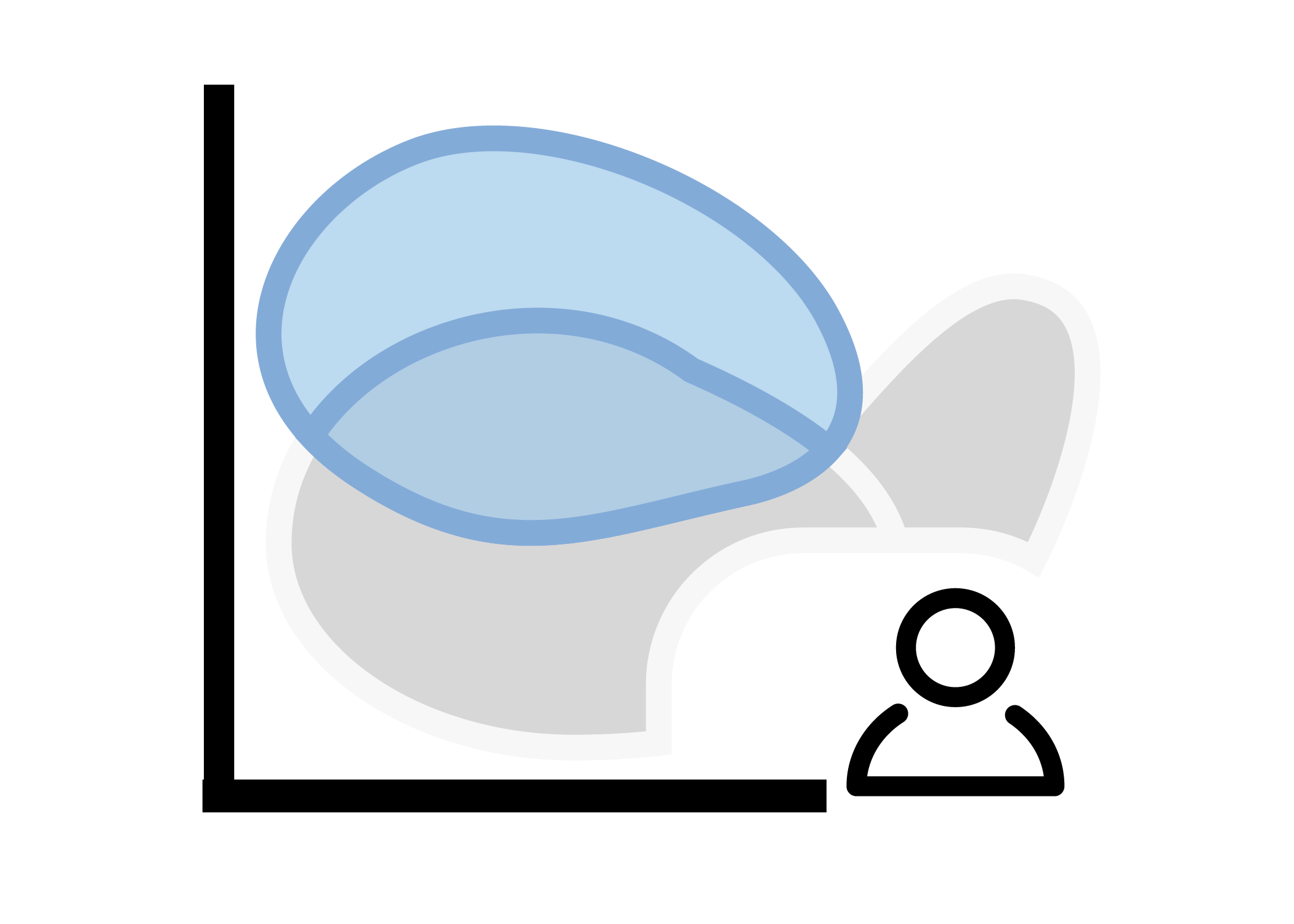 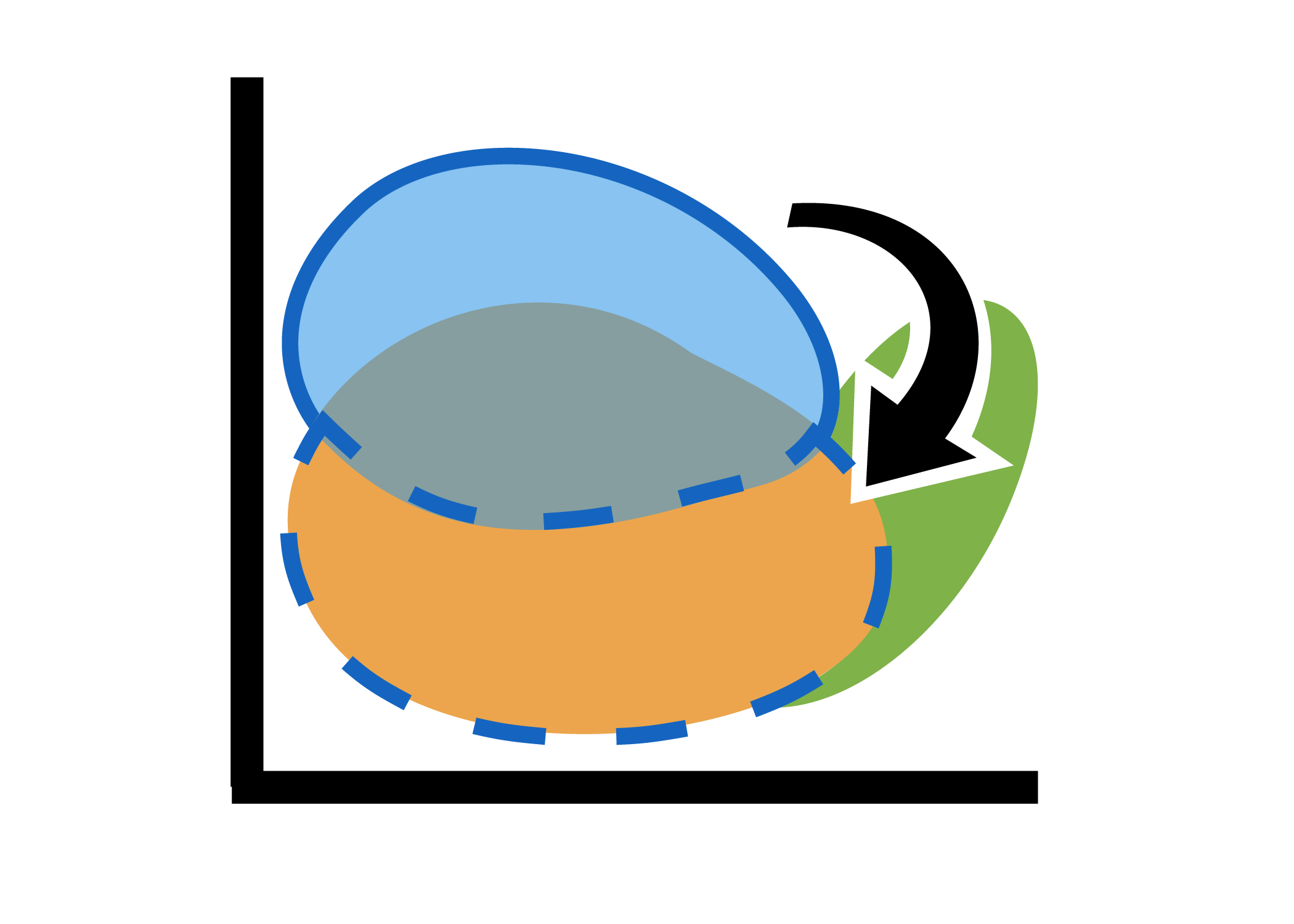 Zoom in
Hide failed results
Show family
envelopes
Chart settings
Zoom out
*these icons will be grayed out unless (1) record type is available in project or 
(2) single material is selected on chart
Show results from all enabled stages
Cursor
Autoscale
Chart Scale
Tools
Choosing data shown in chart
12
[Speaker Notes: Selection and Chart Customization tools

All the charts shown in these Units were made with the Granta EduPack software. When a chart is created the chart management tool bar appears across its top edge.

The chart management tool bar provides tools for:
  Exploration – of the chart by zooming into selected areas of it
  Selection – applying a box or line selection, and removing it again
  Customization – of the chart by adding text labels, adding envelopes round the families of materials, making materials that have failed other selection stages appear in grey or disappear altogether
  Curve and Arrow annotation can be added to aid comments on the charts]
Bar chart
Property
Bubble chart
Results   
X out of 100 pass
Ranking  
Prop 1   Prop 2
Property 2
Material 1             2230        113
Material 2             2100        300
Material 3             1950        5.6
etc...
Property 1
Screening with a CHART STAGE
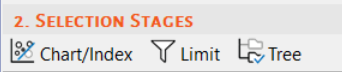 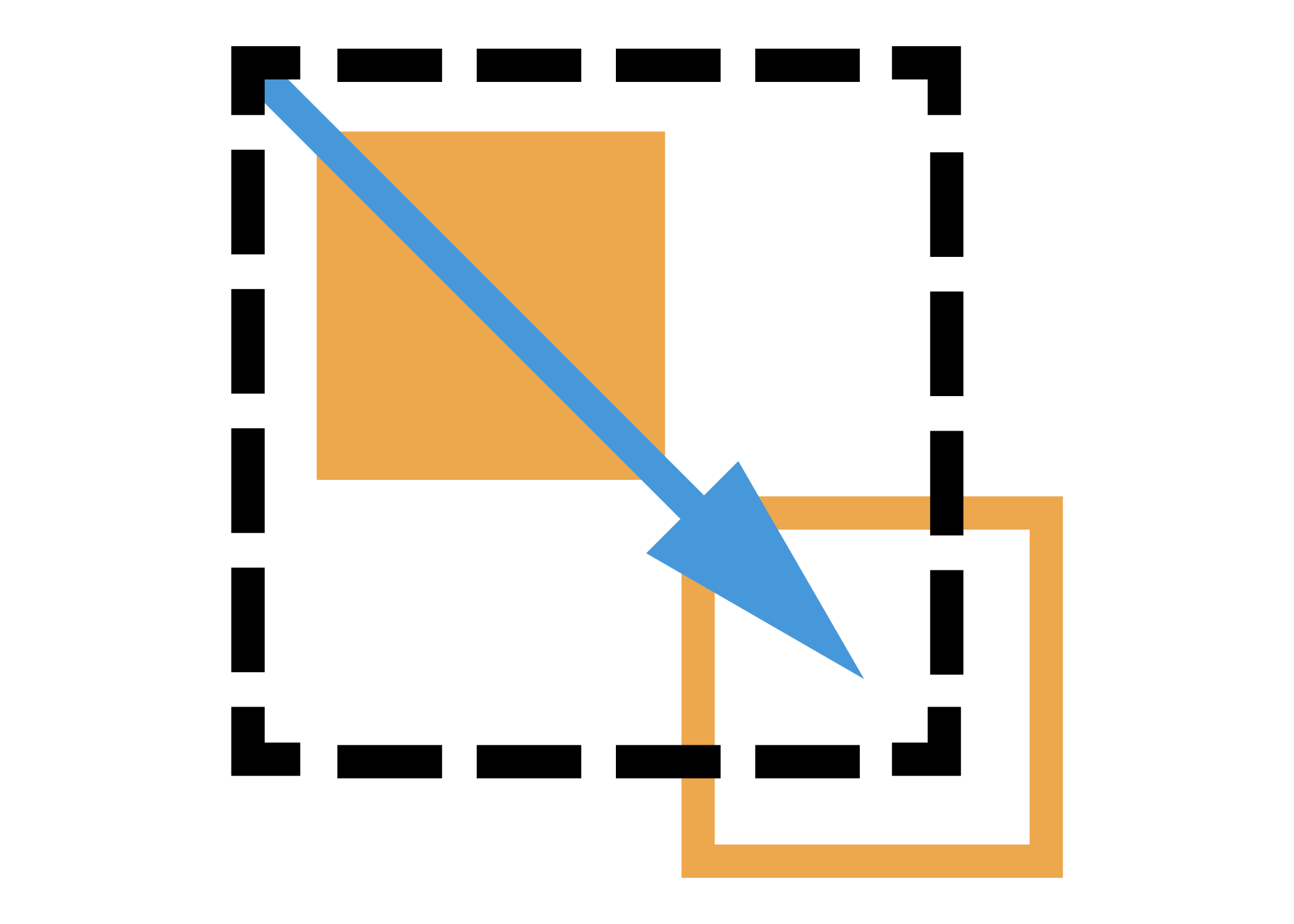 Box Selection Tool
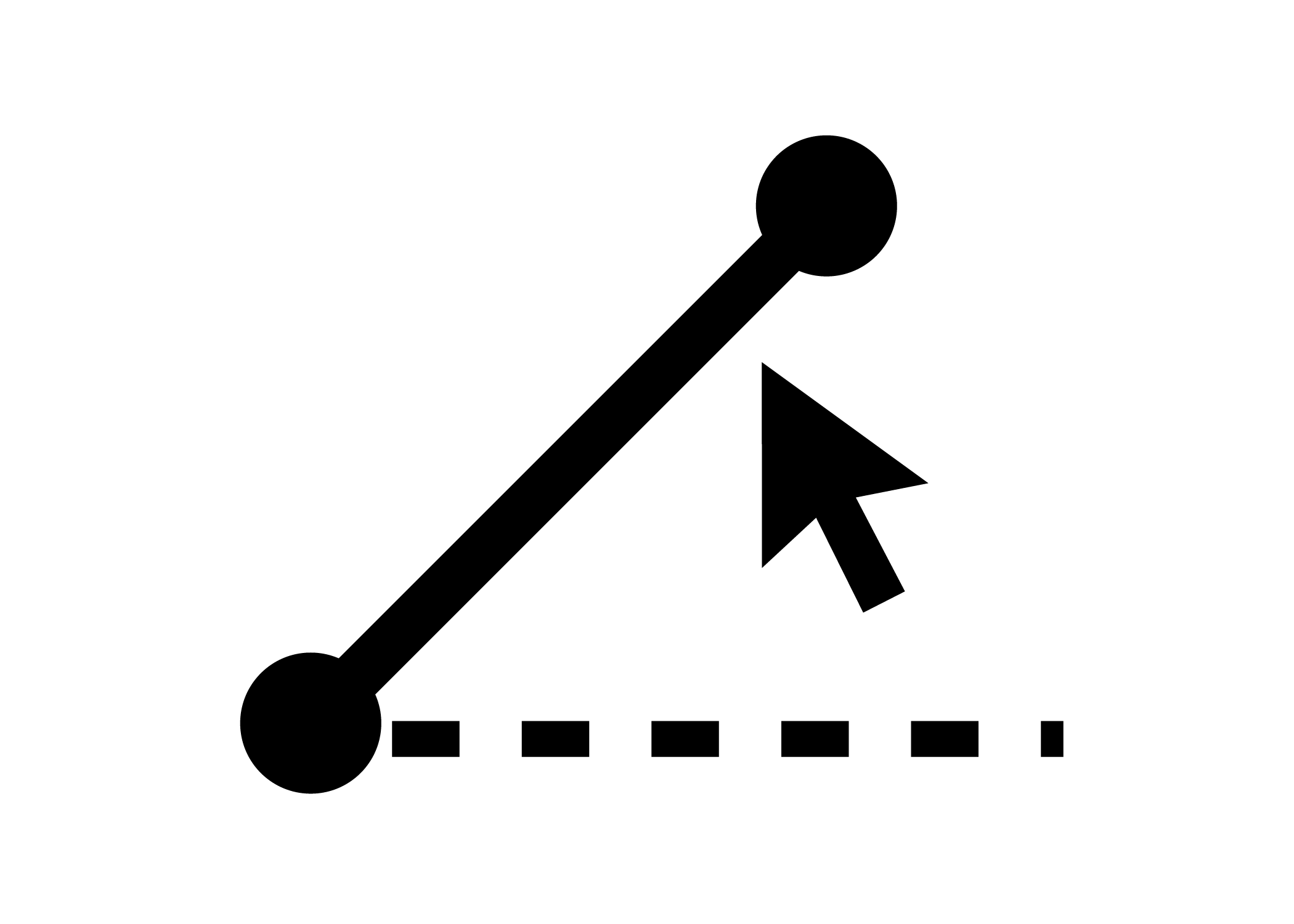 Index & 
Display Line Tool
1
13
[Speaker Notes: Selection by applying box or line criteria to charts

The use of the Chart facility to create bar charts and bubble charts was described in Unit 2. The tool bar that appears above a chart contains selection tools. Two are illustrated here.

A box selection isolates a chosen part of a chart. Any material bar or bubble lying in, or overlapping the box is selected; all others are rejected. The selected materials appear in the Results window, where they can be ranked by the value of the property.

A line selection divides a bubble chart into two regions. The user is free to choose the slope of the line, and to select the side on which materials are to be chosen. This allows selection of materials with given values of combinations of material properties such as E/ρ, where E is Young’s modulus and ρ is density. As before, the selected materials appear in the Results window where they can be ranked by either property or by the combination.

Chart stages can be combined with Limit stages (and with Tree stages, coming next) in any combination and any order. The Results window lists the materials that meet all the constraints, regardless of the way they are applied.]
Results   
X out of 100 pass
Ranking  
Prop 1   Prop 2
Material 1             2230        113
Material 2             2100        300
Material 3             1950        5.6
etc...
Screening with a LIMIT STAGE
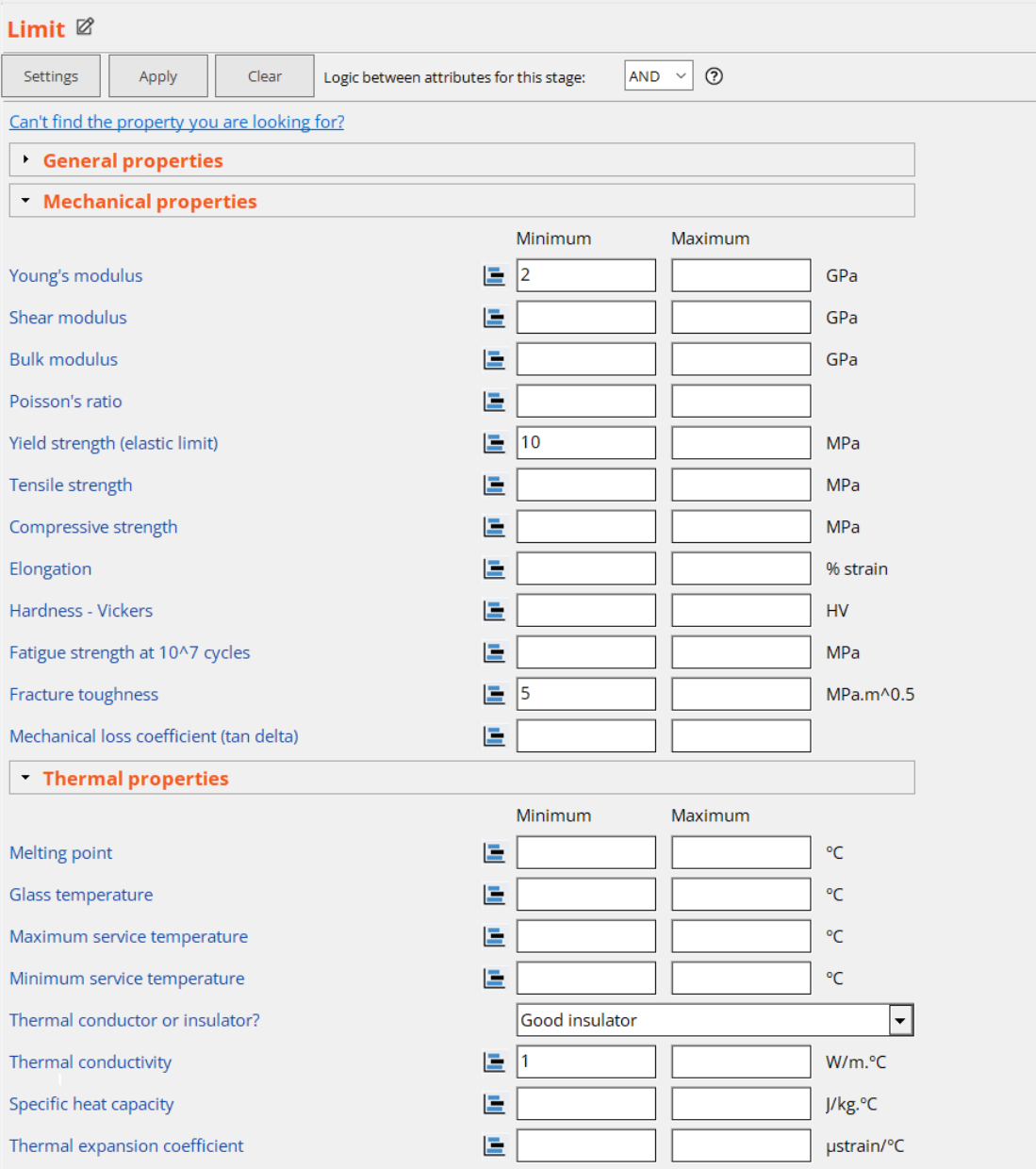 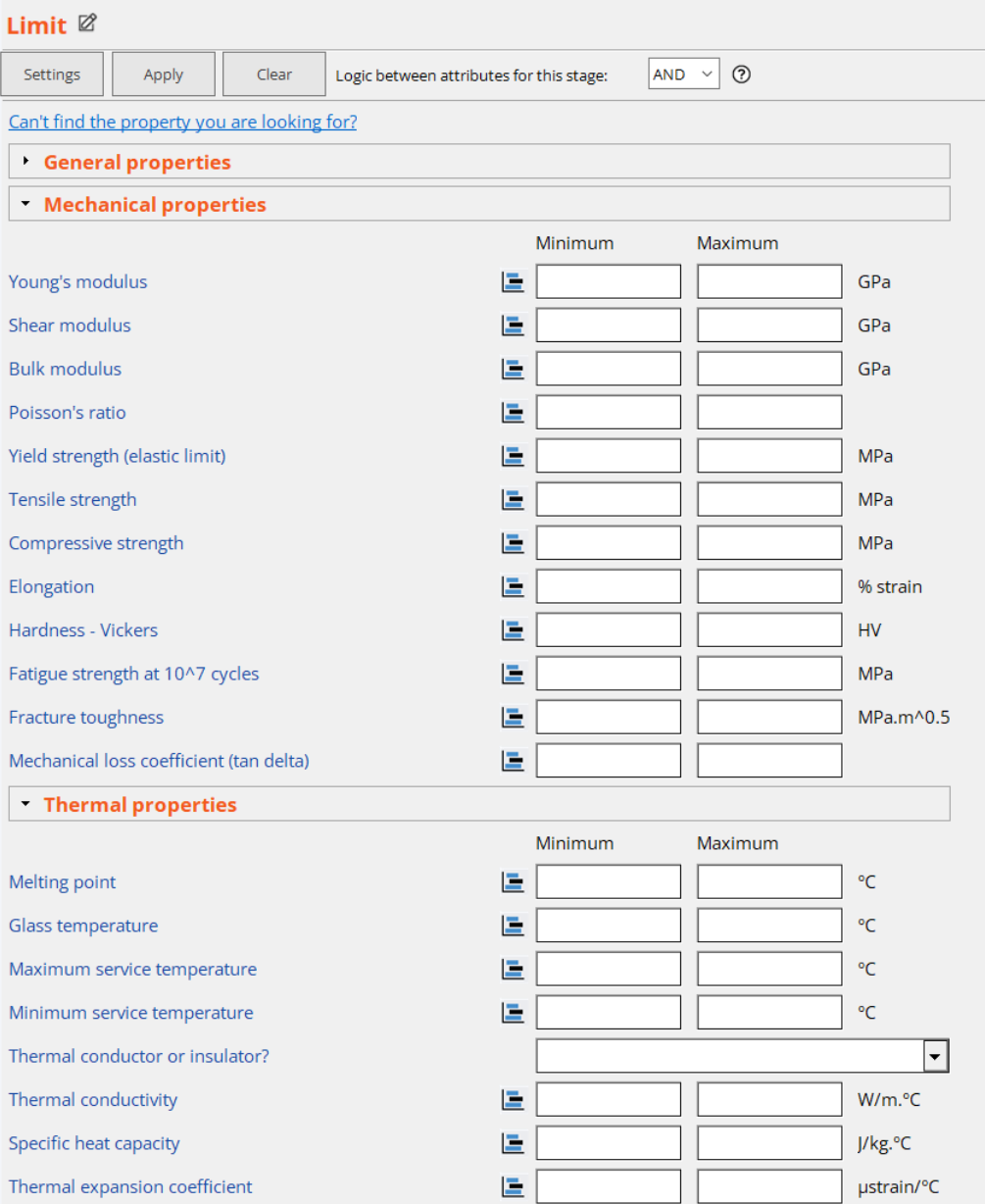 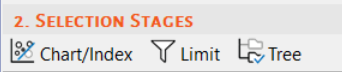 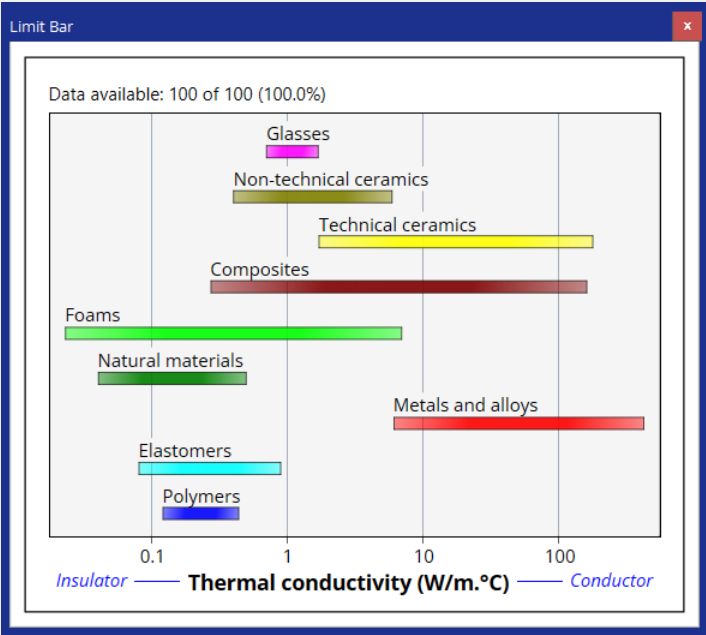 14
[Speaker Notes: Selection by applying acceptance limits to properties

The frame illustrates screening using a Limit stage. A Limit stage applies numeric and discrete constraints. Required lower or upper limits for material properties are entered into the Limit stage property boxes. If a constraint is entered in the Minimum box, only materials with values greater than the constraint are retained. If it is entered in the Maximum box, only materials with smaller values are retained. The Results window at the lower left then lists the selection. The list can be ranked by the value of any one of the selected properties.

It is helpful, in setting the upper or lower limits for a property to know the range that the property spans for each material family. Clicking on the icon to the left of the Min. box generates a bar chart showing the property ranges.]
Materials that
 can be die-cast
Screening with a TREE STAGE
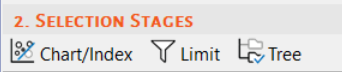 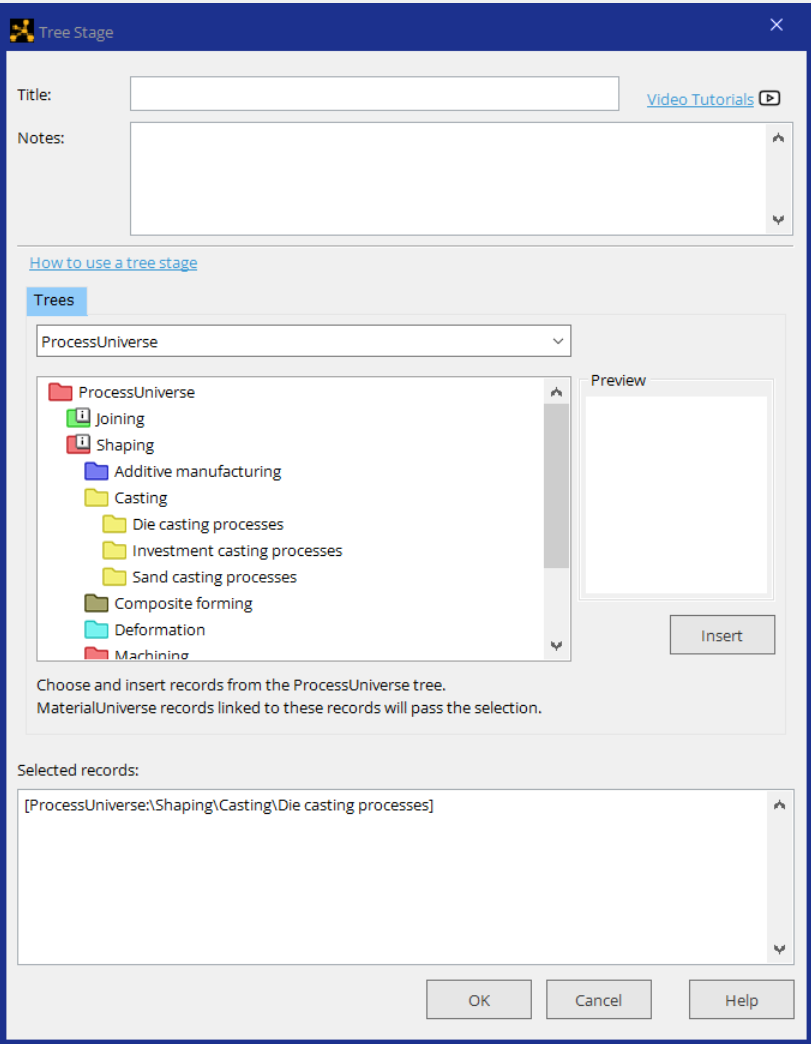 Results   
X out of 100 pass
Material 1
Material 2          
Material 3
etc...
15
[Speaker Notes: Selecting on links between data-tables

A Tree stage allows the search to be limited to either:
  a subset of materials, or
  materials that can be processed in chosen ways.
 
Opening a Tree stage gives access to the tree-like hierarchical classification of materials (exactly as in the Browse window), or to the of processes. If any part of either tree is selected, only materials that belong to that subset of materials, or that can be processed in the chosen way, are retained.

A Tree stage can be combined with Limit stages and Chart stages in any combination and any order. The Results window lists the materials that meet all the constraints, regardless of the way they are applied.]
The 
database
References
data-table
DATA FOR
  Metals & alloys
  Polymers 
  Ceramics & glasses
  Hybrids
DATA FOR
  Joining
  Shaping
  Surface   treatment
Links
Materials
data-table
Processes
data-table
Suppliers
data-table
Selection on links
Select on material properties
Select on links
16
[Speaker Notes: Selection on links

This frame is a reminder of the linked data-table structure of Granta EduPack. We have just seen how to select on material properties. The Tree tool allows selection on links (the name of the tool – Tree – refers to the tree-like structure of each of the data-tables).]
What is a “material index”?
To maximize performance: 
  First apply all constraints
  Then select materials with the biggest or smallest index
Component performance is limited by either:
a single material property e.g. tensile strength,       σts
The 
material index 
for the design
a material property group, e.g. modulus / density,   E / 
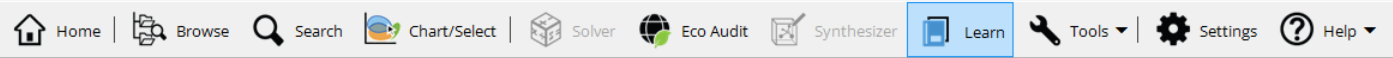 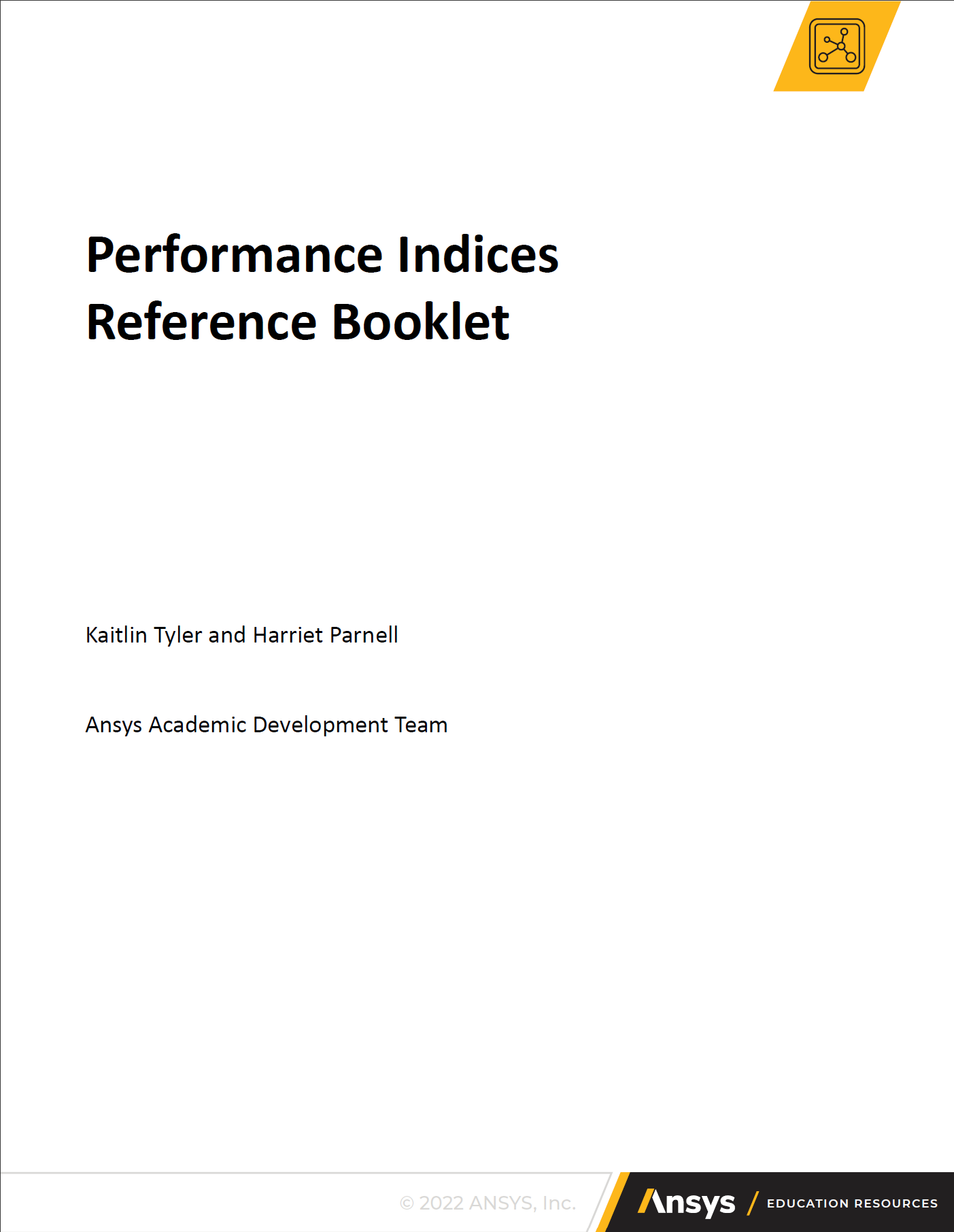 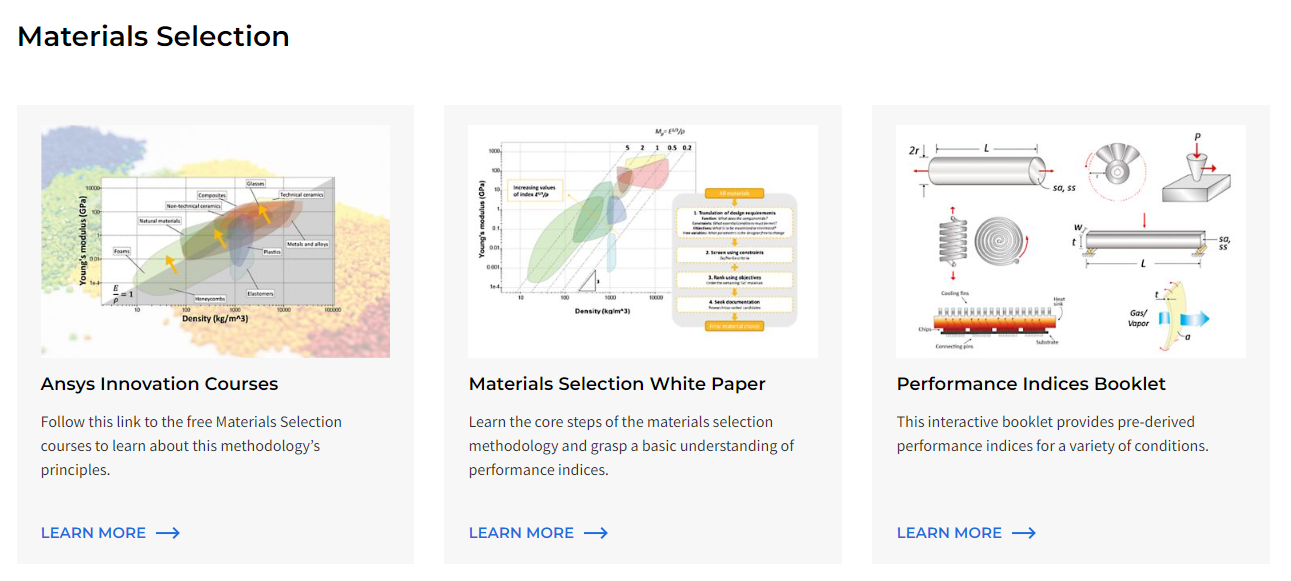 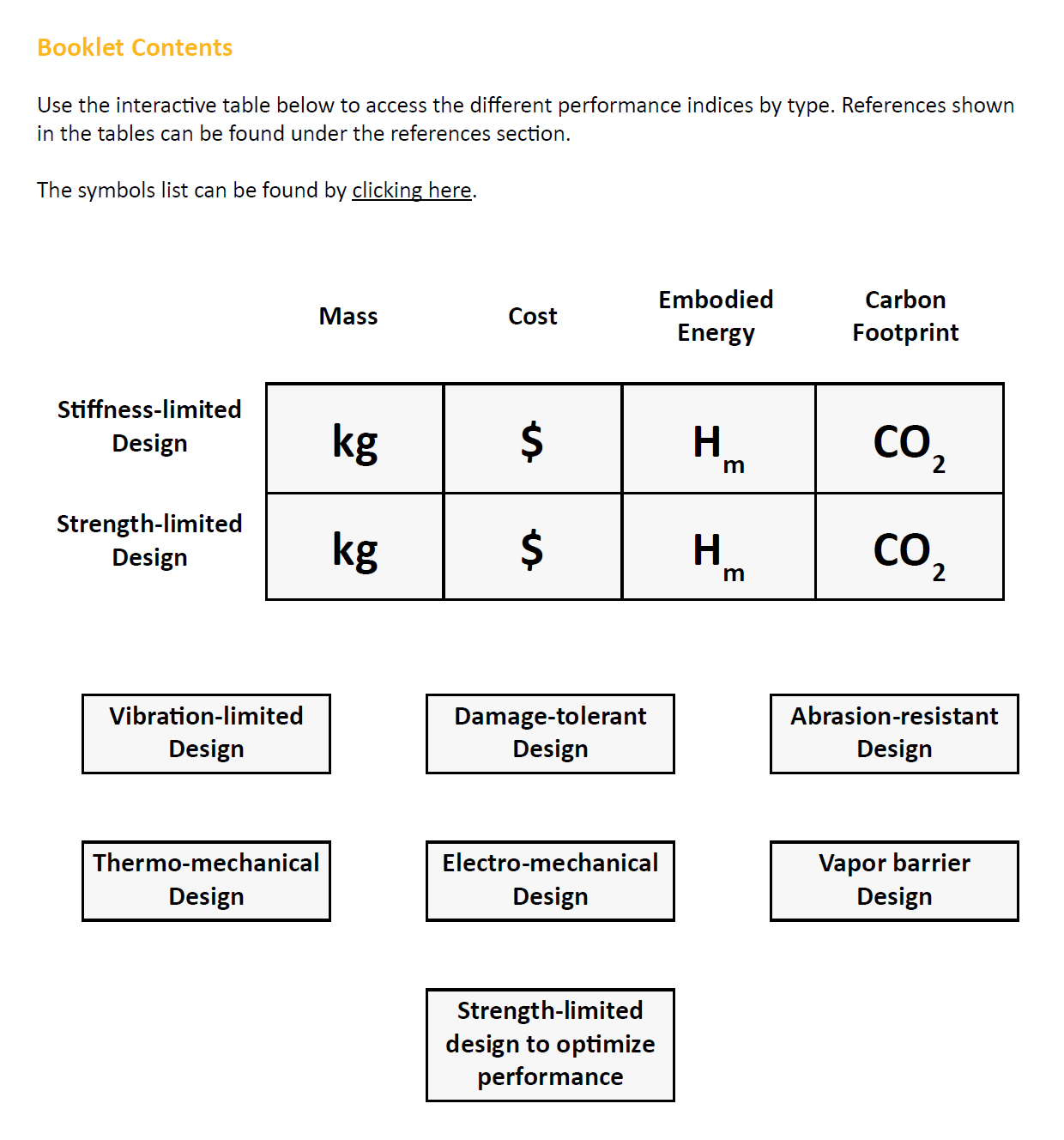 17
[Speaker Notes: Material indices – the key property-combinations

An objective defines a measure of excellence of performance. If the objective is to minimize mass, the material choice that gives the lightest component is the best choice provided it meets all the constraints of the design. If it is to minimize cost, then the material choice that minimizes the cost while meeting all constraints is the best choice. Here performance is measured by mass or cost. 

Performance is limited by one or a combination of material properties. This property or property-group is called the material index for the design. Materials are selected by first applying all constraints and then ranking those that remain by the value of the appropriate index. The materials with the largest or smallest values of the index (depending on how the analysis is done) are the best choices.

This Unit is about deriving material indices. More information and numerous examples can be found in the Texts listed at the start of the Unit and in Learn.

Now some examples of indices.]
Design requirement
Constraints
 Transparent - of optical quality
 Able to be molded
Objective 
  As tough as possible – 
 maximize fracture toughness K1c
Alternative objective
  As cheap as possible – 
 minimize material cost Cm
Protective visor for motorcyclists
Simple one-property indices
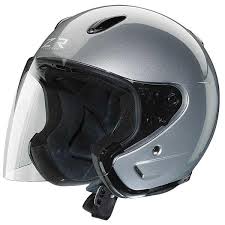 The  material index:  choose material with largest  K1c
The  material index:  choose material with smallest  Cm
18
[Speaker Notes: A material index can be a single property

A material index is a metric of excellence for the component. Frequently, the index for is a single property. Here are two examples. Sometimes it is to be maximized, sometimes minimized.]
Tensile ties
Main spar
 - beam
Compression
 strut
Undercarriage - bending and compression
E = Young’s modulus
= Density
=  Yield strength
Minimum weight design - indices
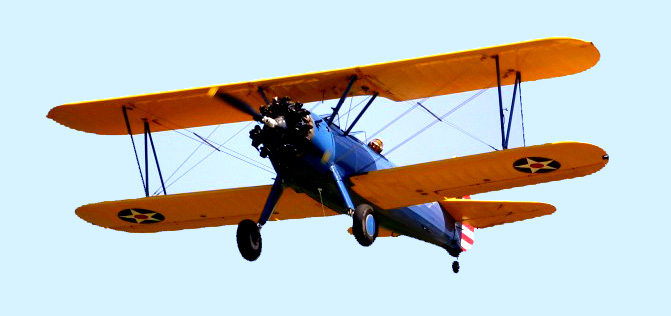 19
Strong tie of length L and minimum mass
Function
Tie-rod
F
F
Area A
L
Constraints
Length L is specified
  Must not fail under load F
m = mass
A = area
L = length
 = density
   = yield strength
Objective
Minimize mass m:
               m  =  A L 
Performance metric
Chose materials 
with largest
Index for a strong, light tie-rod
Equation for constraint on A: 
              F/A  <  y
20
[Speaker Notes: Deriving a material index for a light, strong rod in tension

This and the next frame work through examples illustrating how to derive material indices when there is a free variable in addition to the choice of material; more appear in later frames. Here we have the simplest of components – a tie rod. Its length L is defined. It must carry a prescribed tensile load F without failure (a constraint) and at the same time be as light as possible (an objective). The frame shows the steps. Materials satisfying all the other constraints (such as operating temperature, corrosion resistance and so forth) and that have a large value of the index (M) σy/ρ (or, equivalently, a small value of ρ/σy) are the best choice. 

If the constraint had been on stiffness rather than strength, the index becomes E/ρ (E is Young’s modulus).]
Function
Beam
Length L is specified
  Must have bending stiffness > S*
Constraints
Minimize mass m:
               m  =  A L 
Objective
Performance metric
Chose materials 
with largest
Index for a stiff, light beam
Stiff beam of length L and minimum mass
b
F
Square
section, 
area 
A = b2
b
L
δ
m = mass
   A = area
   L = length
    = density
   S  = stiffness (F/δ)
   This beam: δ = FL3/CEI
   C = constant (here, 48)
   E = Young’s modulus 
   I = second moment of area
   (I  =  b4/12  =  A2/12)
Equation for constraint on A:
21
[Speaker Notes: Deriving a material index for a light, stiff beam in bending

The most usual mode of loading of engineering structures is bending: wing-spars of aircraft, ceiling and floor joists of buildings, golf club shafts, oars, skis … all these structures carry bending moments; they are beams. The requirement here is for a beam of specified stiffness and minimum mass. The frame lays out the steps, leading to the index ρ/E1/2 ; it differs from the index for a light stiff tie-rod because the mode of loading is bending, not tension. Later frames show how these indices are used to rank materials.

A panel is a flat sheet of given length and width: a table top, for instance. It differs from a beam in that the width of the beam is a free variable, whereas the width of the panel is prescribed. Otherwise the method, given in this frame, is the same. It leads to the index ρ/E1/3.]
1000
Ceramics
Index
Increasing M
Composites
100
Rearrange:
E  =  ρ2 M2
Woods
10
Take logs:
Young’s modulus E, (GPa)
Metals
Log E =  2 log  + 2 log M
2
1
Polymers
0.1
Function      Index          Slope
    Tie                                1
    Beam                           2
    Panel                           3
Elastomers
Foams
0.01
10,000
100,000
1000
100
Density  ρ  (kg/m3)
Ranking, using charts
Light stiff beam:
22
[Speaker Notes: Plotting indices on charts

We take the index M = E1/2/ρ as an example (E is modulus and ρ is density). Rearranging and taking logs gives
	Log(E) = 2Log(ρ)  +  2 Log(M)

The schematic shows the chart used in Unit 2; its axes are Log(E) and Log(ρ). The equation describes a family of lines of slope 2, each corresponding to a value of M. Materials above the line have higher values of M than those below it; the ones above are the best choice. By moving the line upwards the number of materials above it decreases, narrowing the list of those that maximize performance. The other indices involving E and ρ can be shown on the same chart. The index M = E/ρ appears as a line of slope 1; that for M = E1/3/ ρ as a line of slope 3. They are used in the same way.]
Ranked 
by Index
Results
22 pass
Material 1          2230
Material 2          2100
Material 3          1950
etc...
Selection using index in a bubble chart
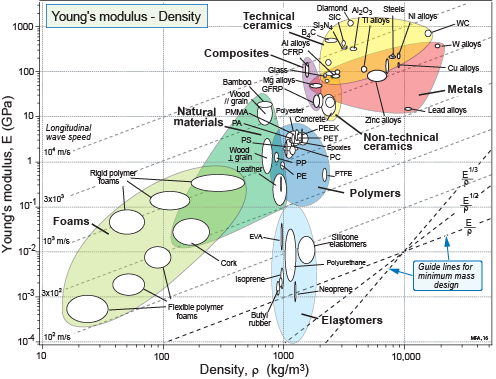 Search
 area
2
23
[Speaker Notes: Plotting indices on a real chart

This frame show index-based selection on a real property chart. The selection can be done using a hard copy chart, as illustrated here. The EduPack software gives greater flexibility, allowing the selection line to be moved and additional constraints to be applied. It lists, in the Results window, the materials that meet all the constraints and makes records for them immediately accessible. The list can be ranked by the value of any property used as a constraint or by the value of the index. 

Here it is interesting to point out an interesting fact brought out by the method. Many components of aircraft are stiffness-limited – the wing spar is an example – and the objective here is to minimize mass. Materials texts often assert that, for aerospace, material with high specific modulus E/ρ are the best choice when stiffness is important. But aluminum and steel have the same value of specific stiffness, and steel is much cheaper that aluminum – so why are wing spars not made of steel? The answer is that they are loaded in bending, and then the correct criterion of choice is not E/ρ but E1/2/ρ . By that criterion aluminum is much better than steel, as the chart shows.]
Index
Ranked 
by Index
Results
22 pass
Material 1          2230
Material 2          2100
Material 3          1950
etc...
Selection using index directly on chart axis
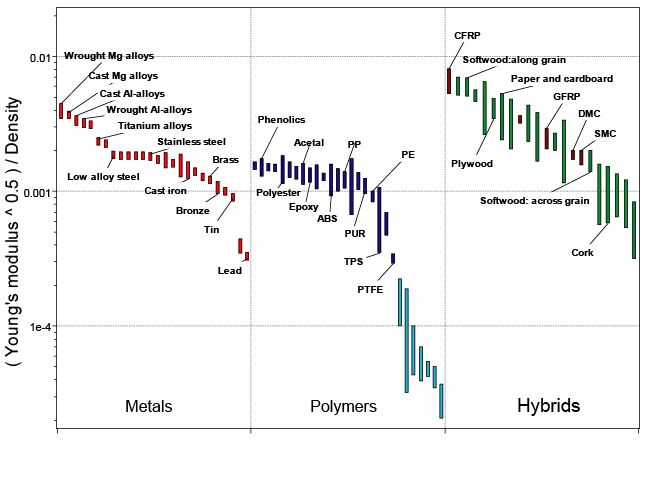 24
[Speaker Notes: A real bar chart of an index

This is a bar chart of the index  E1/2/ρ. The box selects the materials with the largest values of the index. The materials captured in the red box have the highest values: magnesium alloys, aluminum alloys, CFRP and certain woods – the materials of aerospace, past and present.]
Documentation: the pedigree
Documentation: “now the number of candidates is small, explore their character in depth”
Handbooks
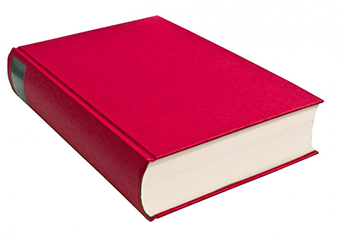 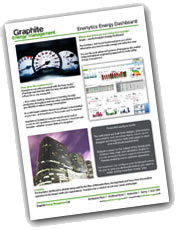 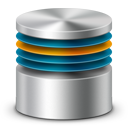 Suppliers’ 
data sheets
Specialized
databases
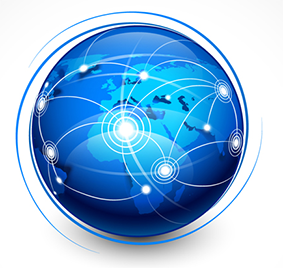 The Internet
25
[Speaker Notes: Sources of information for the Documentation step

Documentation provides the additional information and knowledge that cannot be adequately captured in a record for a material, usually because it is of the sort that is not contained in the structured databases required for screening and ranking. Examples are: detailed analyses of resistance to wear, corrosion and oxidation; case studies (“experience”) in the use of materials; failure analysis; design guide-lines and – often – details of supply and availability. Each record in the Granta EduPack database contains a limited amount of documentation. More is found by searching the sources listed on this frame:

Handbooks such as the ASM Materials Handbook series
Specialized databases like the Granta EduPack Aerospace, Polymer and Biomaterials databases
Suppliers datasheets for specific grades of materials
Internet: sites such as Matdata.net give access to properties and applications of specific material grades]
Summary
The selection strategy:
Translate  -   Screen  -   Rank  -  Documentation
EduPack allows Screening using ‘Limit – Chart – Tree stages’ in any number and sequence
The progression:
Data
(Numbers, text)
Selection
(using the data)
Visualization
(understanding the data)
26
[Speaker Notes: Summary

The frame summarizes the points made in the Unit.]
Lecture unit series
PowerPoint lecture units, as well as many other types of resources, can be found in the Ansys Education Resources webpage.
www.ansys.com/education-resources
27
[Speaker Notes: Lecture Units Series

This is a list of the Lecture Units available for teaching with the Ansys Granta EduPack. These PowerPoint presentations and more information can be found on the Ansys Education Resources webpage:
www.ansys.com/education-resources.]
28